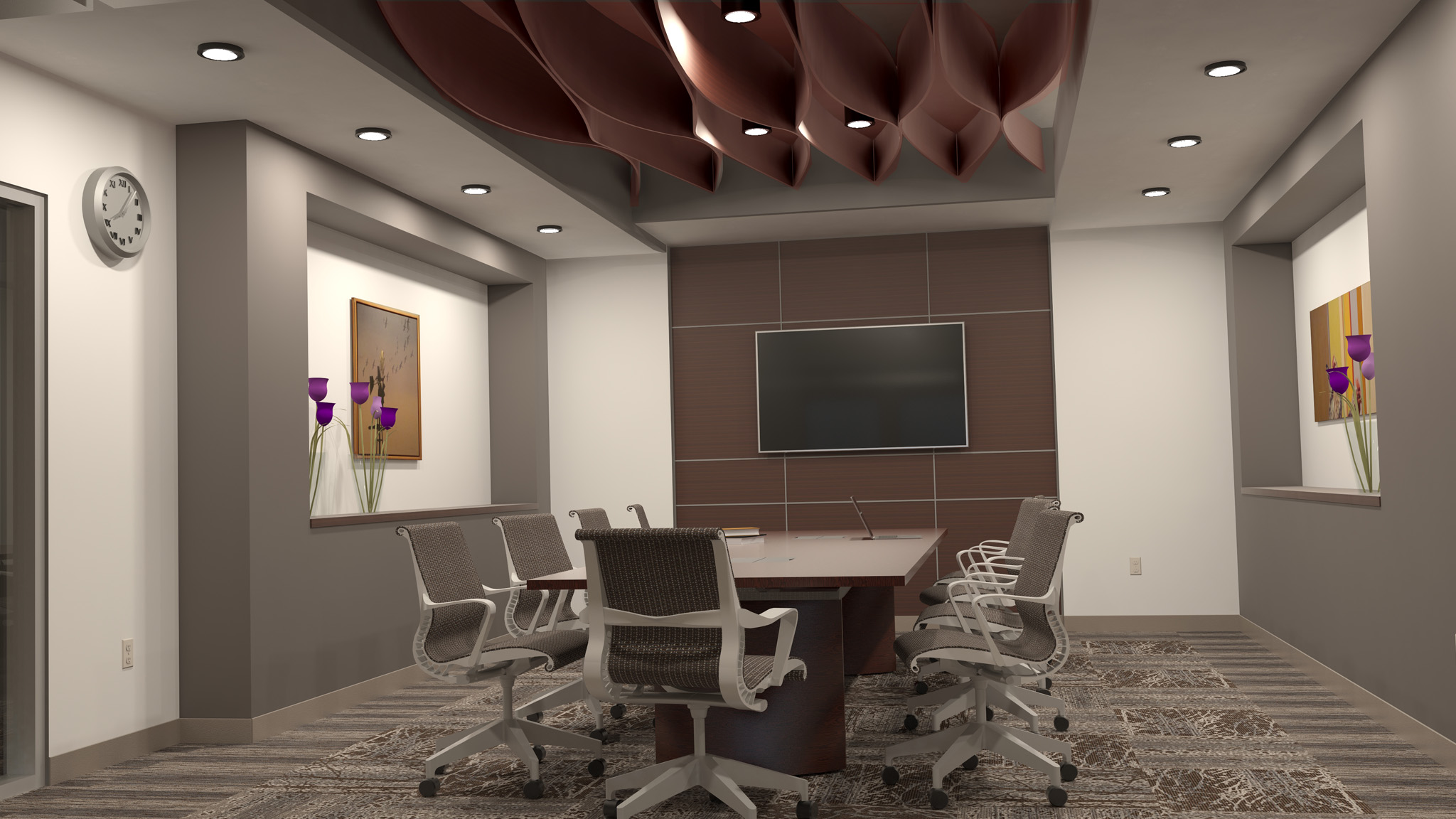 Autodesk Showcase & Revit : 
SHOWCASING your Revit Model
Ryan B. Cameron, AIA, LEED AP, EDAC, NCARB		        ryan@ryanbakercameron.com
Architectural Consultant 				          www.ryanbakercameron.com
Lincoln, Nebraska
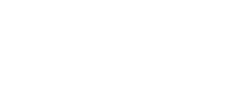 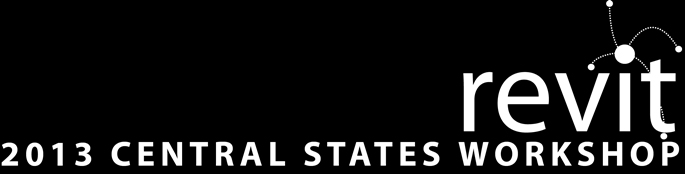 Showcase your Revit Model
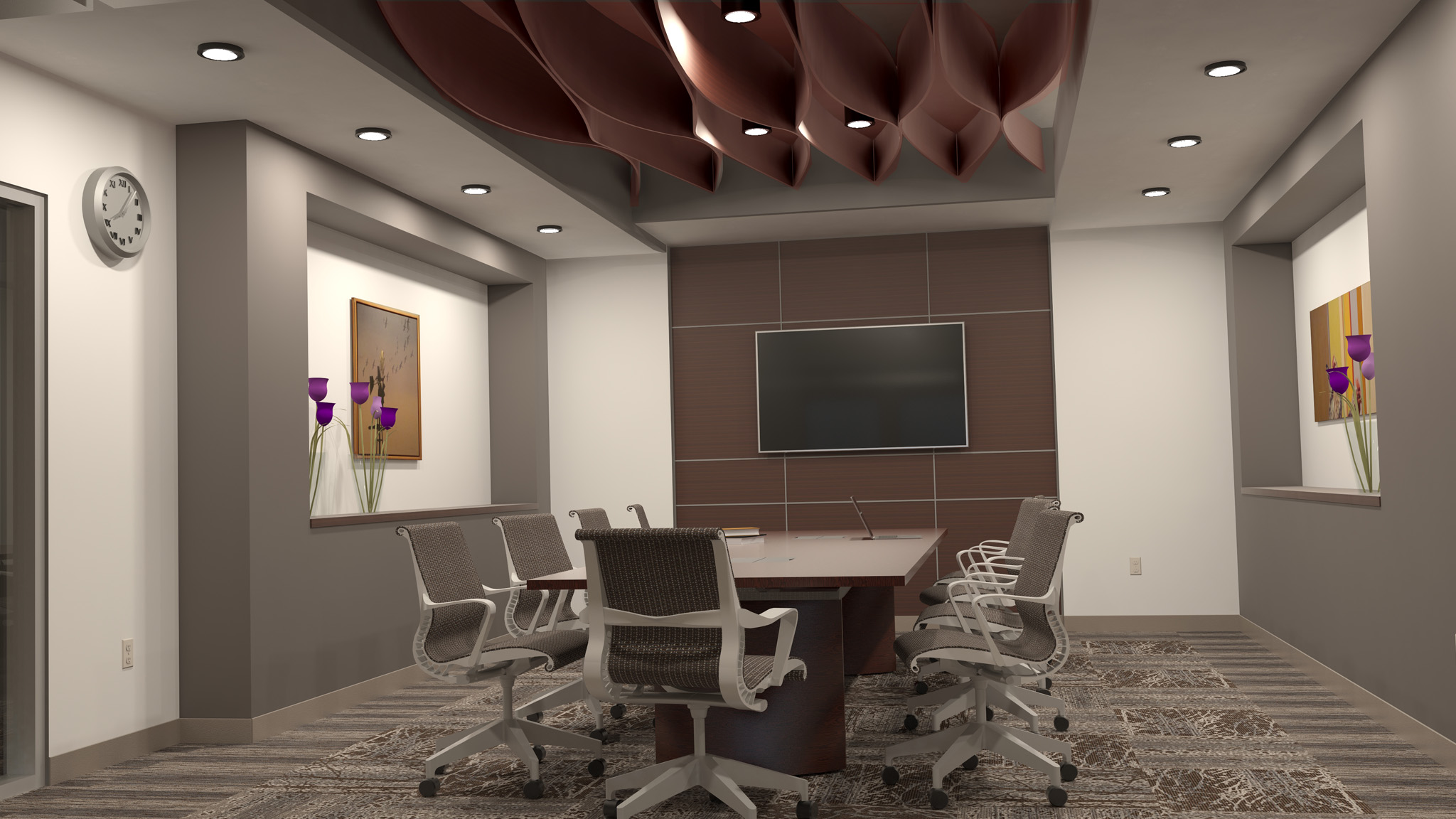 Welcome to RUGON!
Autodesk Showcase with Revit
Tips and Tricks
Next: Course Overview
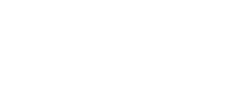 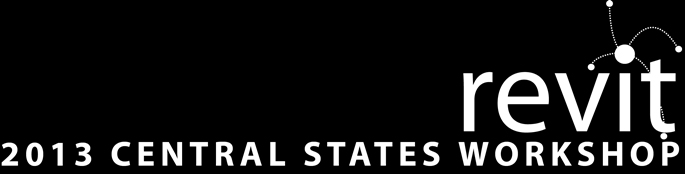 Showcase your Revit Model
Using Showcase with a Revit Model

Presentation Details:
1 - Explanation of what Showcase is and is not

2 – A Pair of Uses: As Presentation Tool and as Design Option replacement

3 – Common Tools/shortcuts

4 – User Interface

5 – Combining Revit and Showcase – Workflow Suite vs. Import/Export

6 – Pitfalls and what to avoid

7 – Demonstration of Showcase
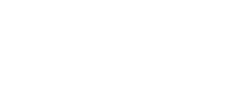 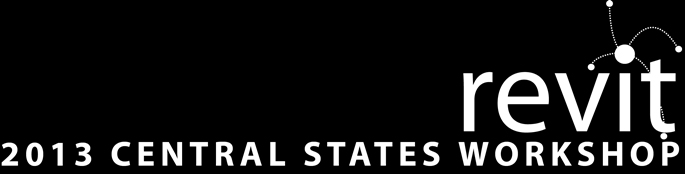 Showcase your Revit Model
1 - Explanation
What is Showcase?
	It IS another BIM tool used to combine with your Revit model for presentations to clients and used for in-house form/material finding.  

It is NOT a modeling tool.  It is NOT a “show me square footages” tool.

It IS about the “look and feel” or the “Experience” of the space.  Clients may need confidence that the space will look like their expectations.
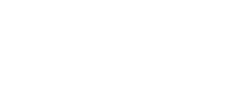 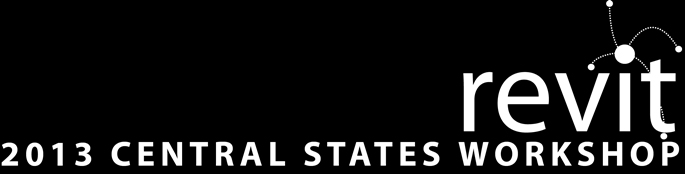 Showcase your Revit Model
1 - Explanation
What is Showcase?
	It IS another BIM tool used to combine with your Revit model for presentations to clients and used for in-house form/material finding.  

It is NOT a modeling tool.  It is NOT a “show me square footages” tool.

So why use Showcase?
	Model Management:  - Project Managers can get into the Revit model without the BIM Manager worrying about whether or not they will accidently make changes to the model.

	Data Resource:  Each import from Revit creates a unique set of materials to that model’s place and time.  Being able to go back to this model a week or a month later could save time from having to find notes or remembering what material was placed on an arrangement certain walls.
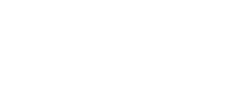 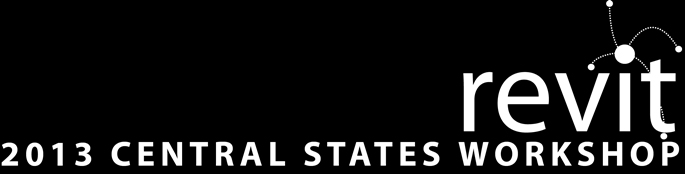 Showcase your Revit Model
1 - Explanation
Why use Showcase?

	Client Tool:  - Presenting design ideas or current iterations of the model.  Demonstrate furniture layouts, wall, door, window placements.  Including overall aspects of the design such as color, material and form.
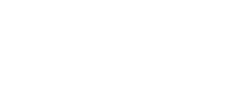 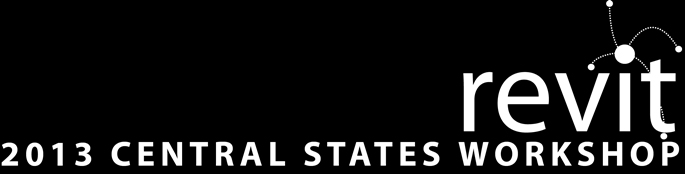 Showcase your Revit Model
1 - Explanation
What is Showcase?
	Using Showcase is not about solving particular Revit issues
	It also is not just about creating presentations

It IS about finding answers.
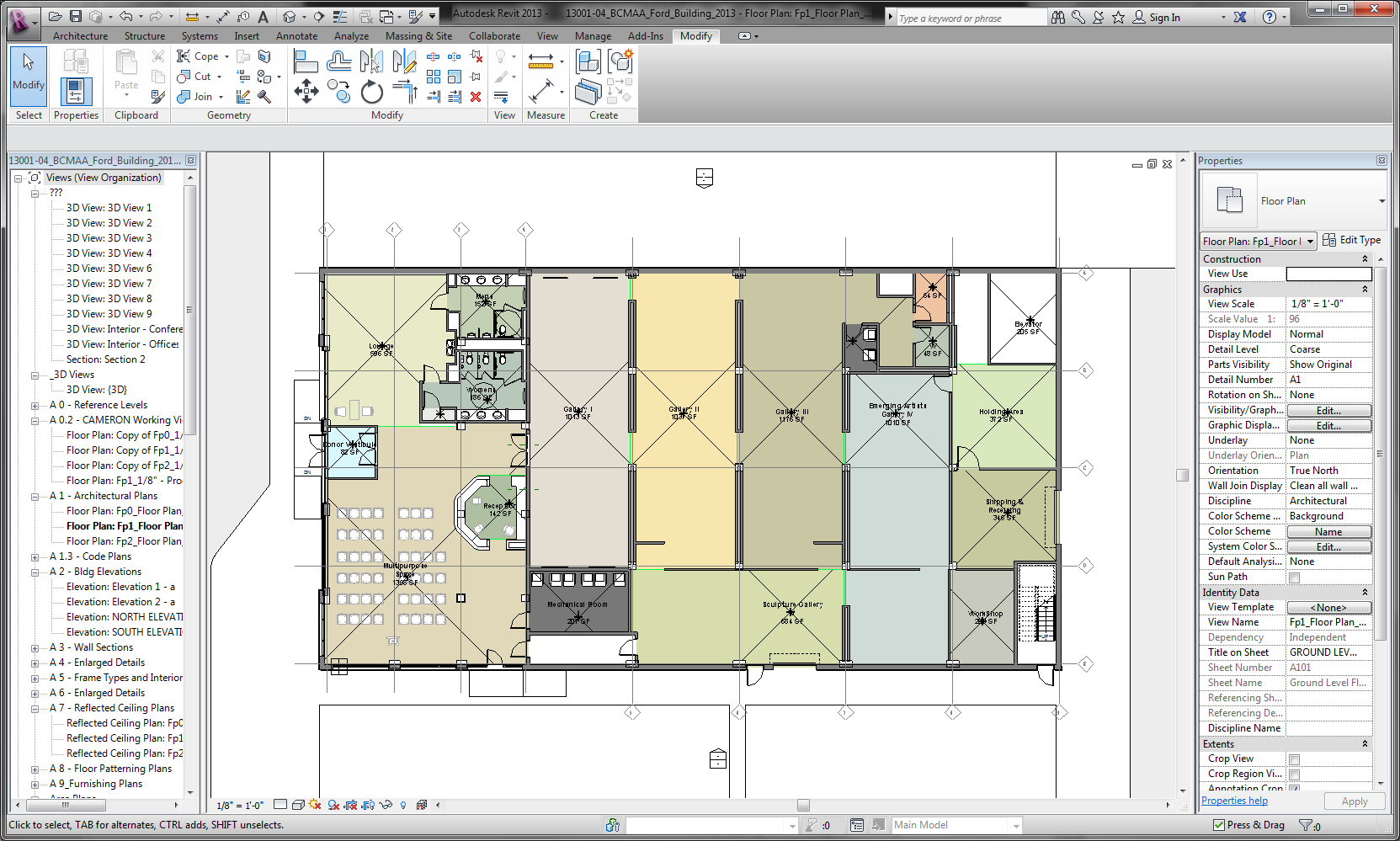 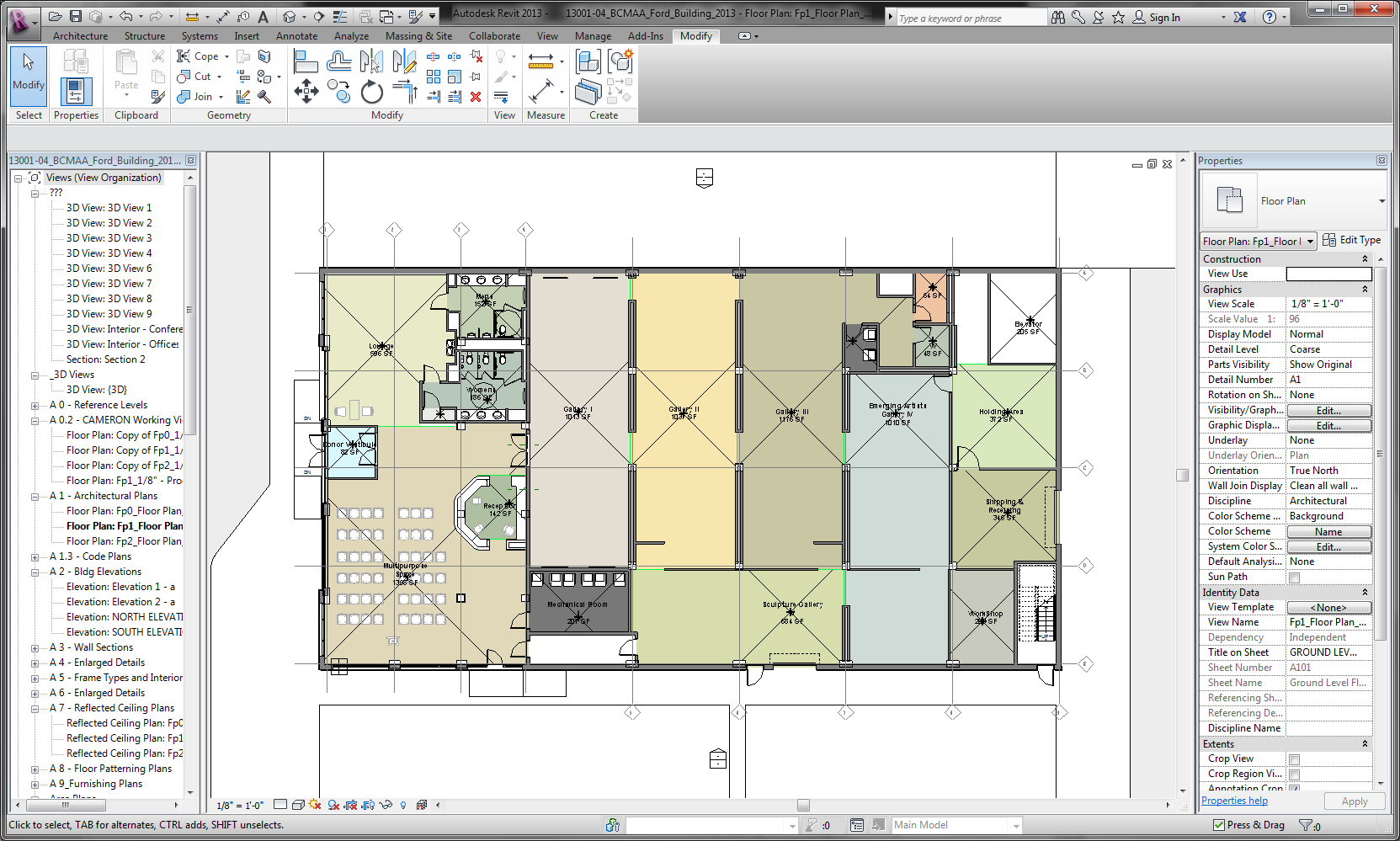 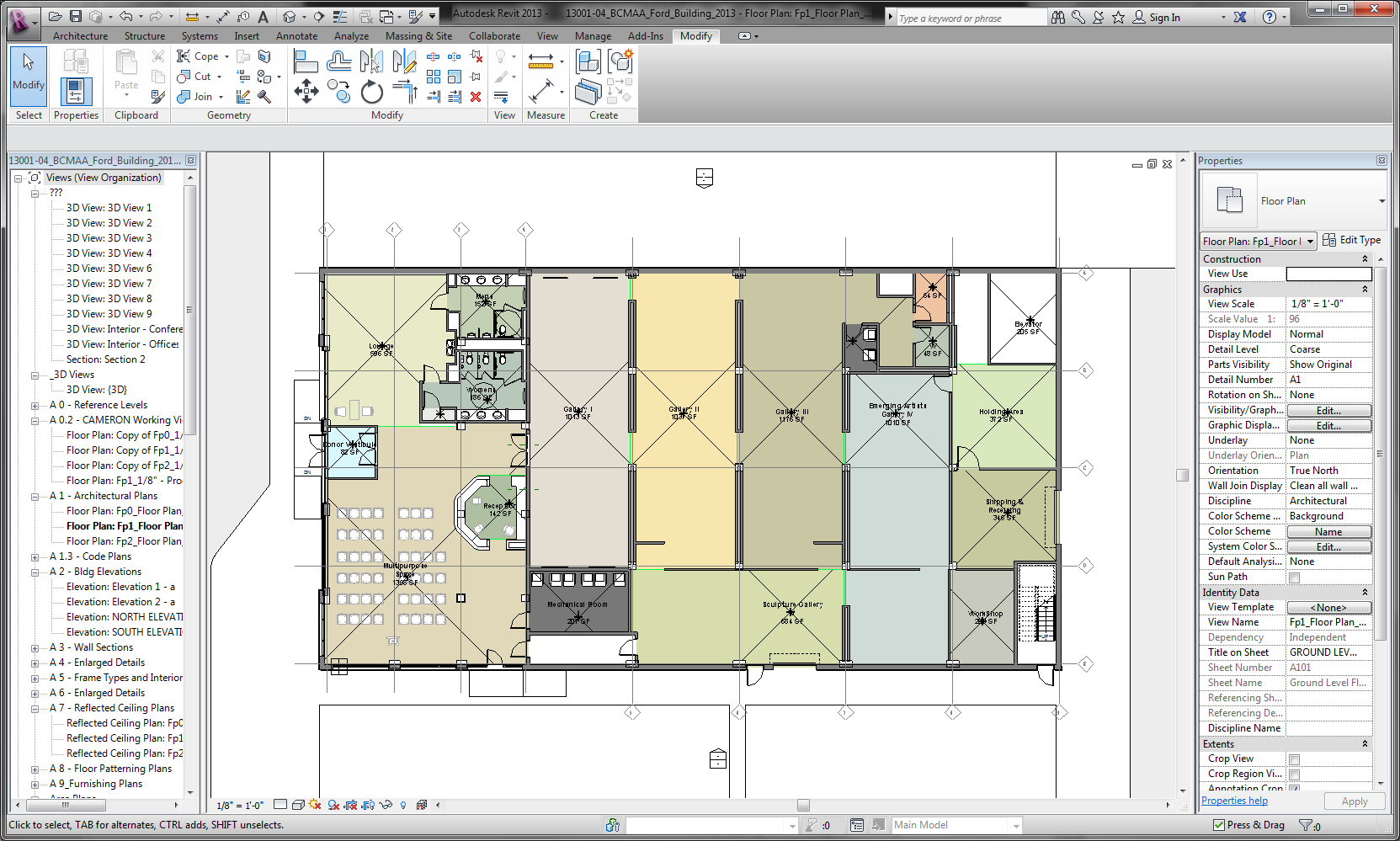 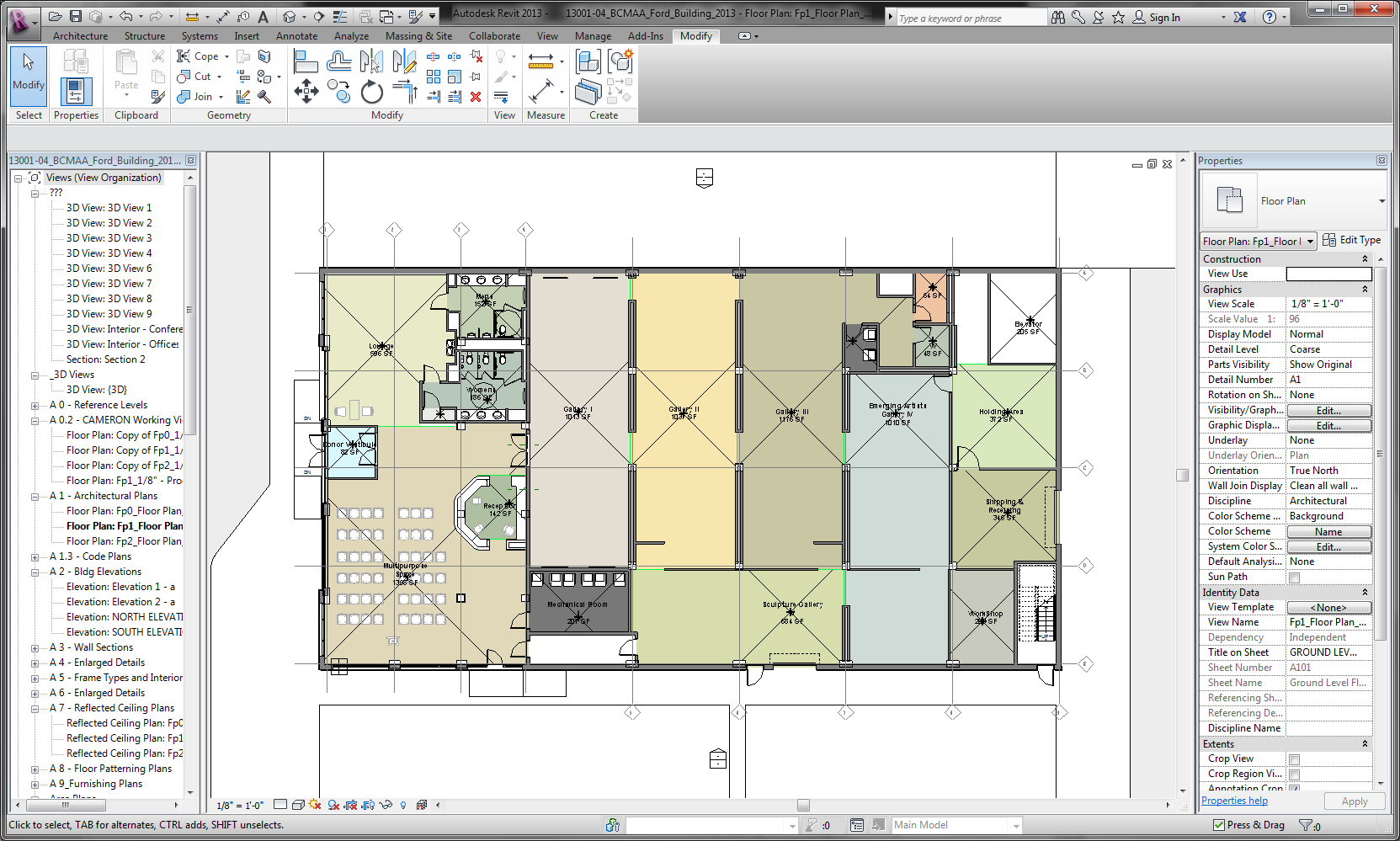 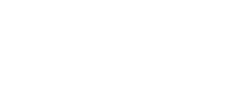 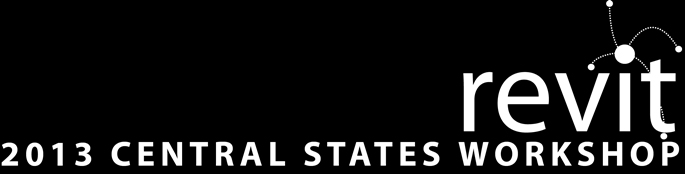 Showcase your Revit Model
1 - Explanation
What is Showcase?
	Using Showcase is not about solving particular Revit issues
	It also is not just about creating presentations

It IS about finding answers.
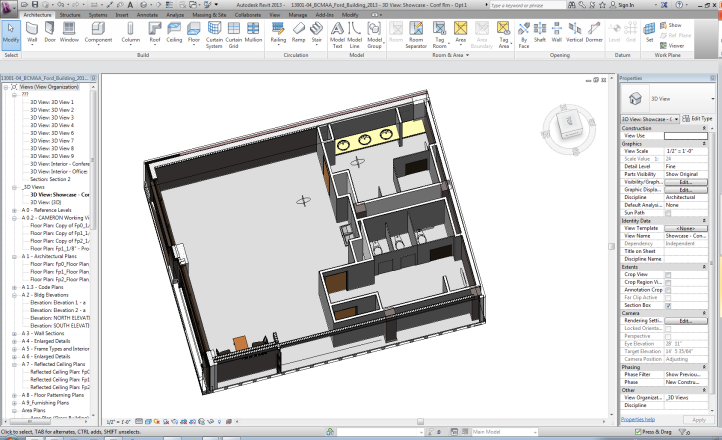 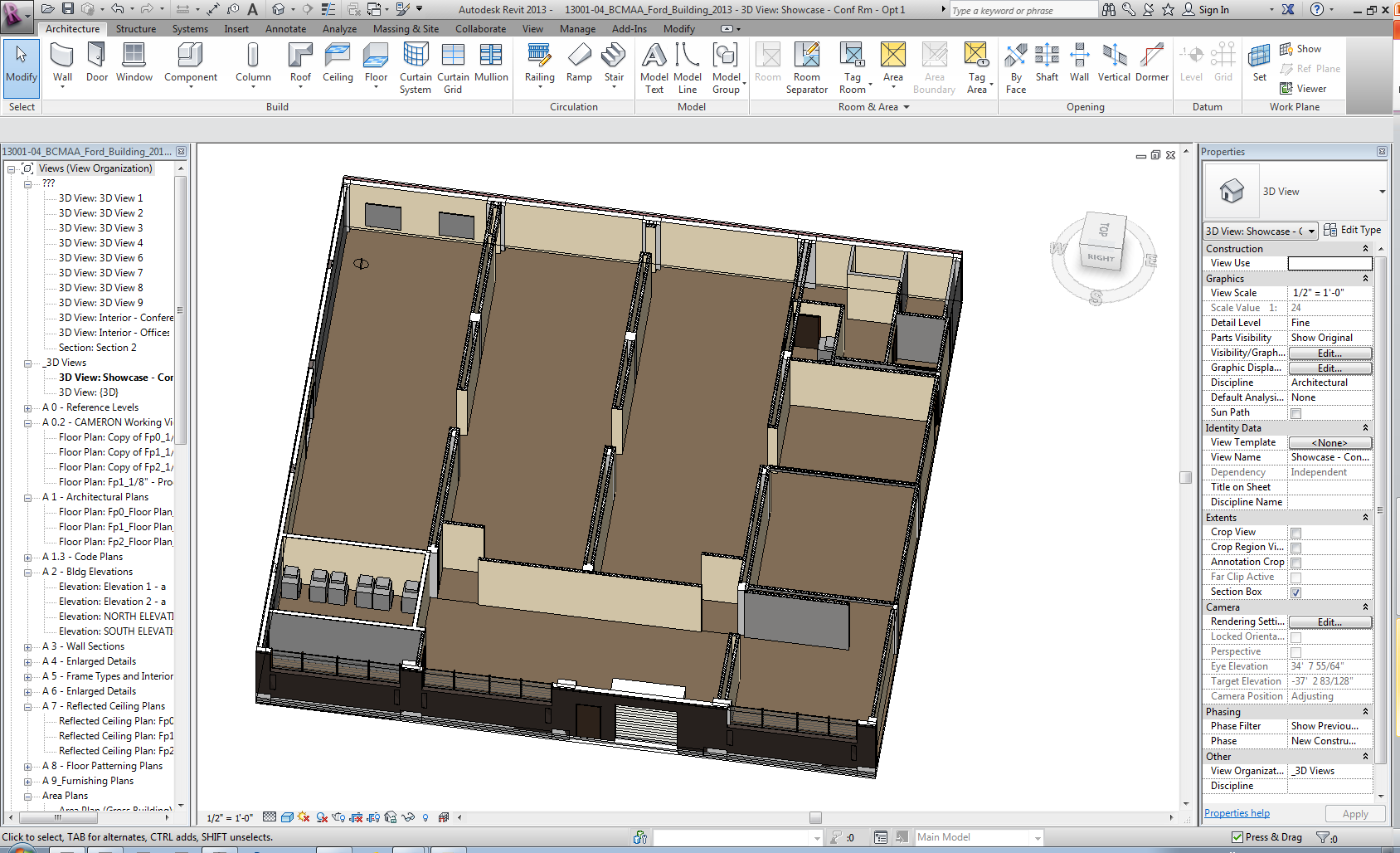 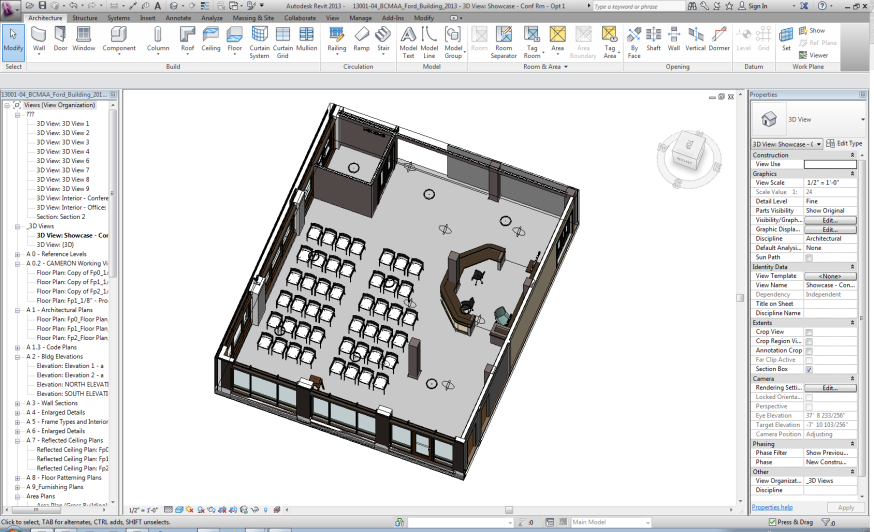 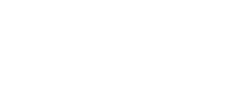 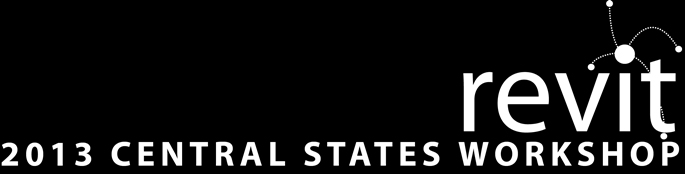 Showcase your Revit Model
2 – Pair of Uses: Presentations

Why use Showcase?
Clients are asking for more 3D, more customization and more options than ever before.  There is a need to be able to present these ideas in a more effective tool than Revit alone.
Demo Video
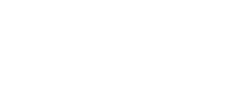 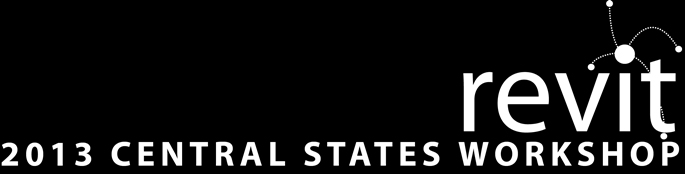 Showcase your Revit Model
2 – Pair of Uses: D.O. Replacement

Why use Showcase?
	Why?
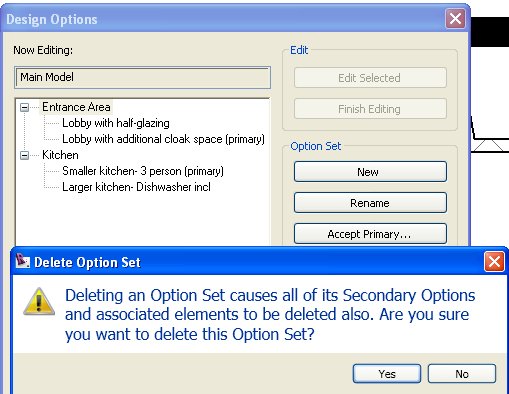 Who loves Design Options?
…on top of Linked Models?
...on top of Worksets?
…in a restoration project with unknown conditions?
….AND three phases of construction?
AND you have inexperienced personnel added to the team?
We’ll review in a minute how to use Showcase to avoid a few of these steps.
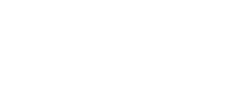 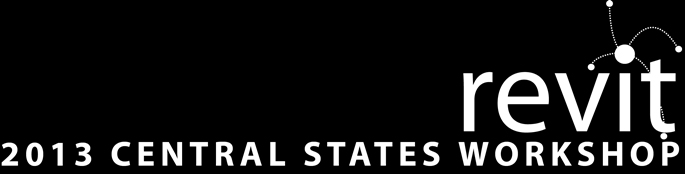 Showcase your Revit Model
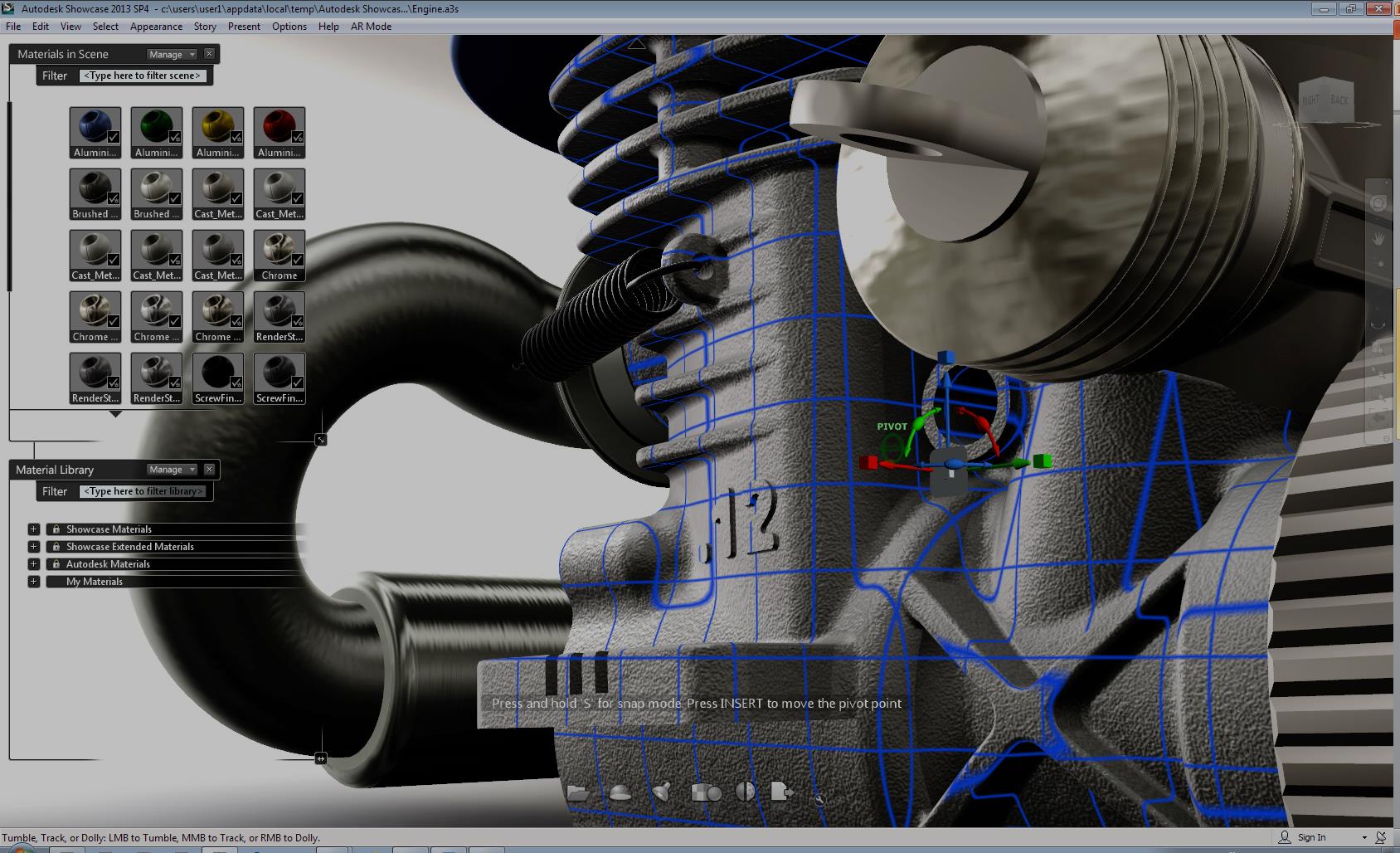 3 – Common Tools and Shortcuts
Shortcut Keys for Showcase 2013
I	   Import Status Window
M	   Materials
Ctrl+M	   Edit Material
E	   Environment Library
V	   Visual Styles
X	   Add section
H	   Turn on grips

T	   Shots
B	   Behaviors
A	   Alternatives

U	   Storyboard

Tab Key	   Presentation Mode
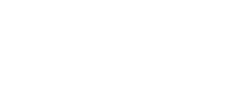 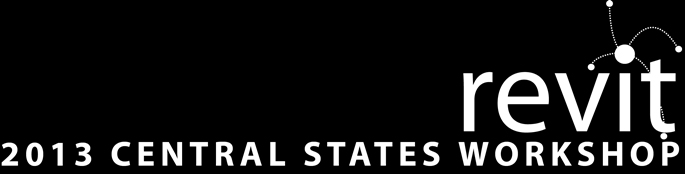 Showcase your Revit Model
4 – User Interface
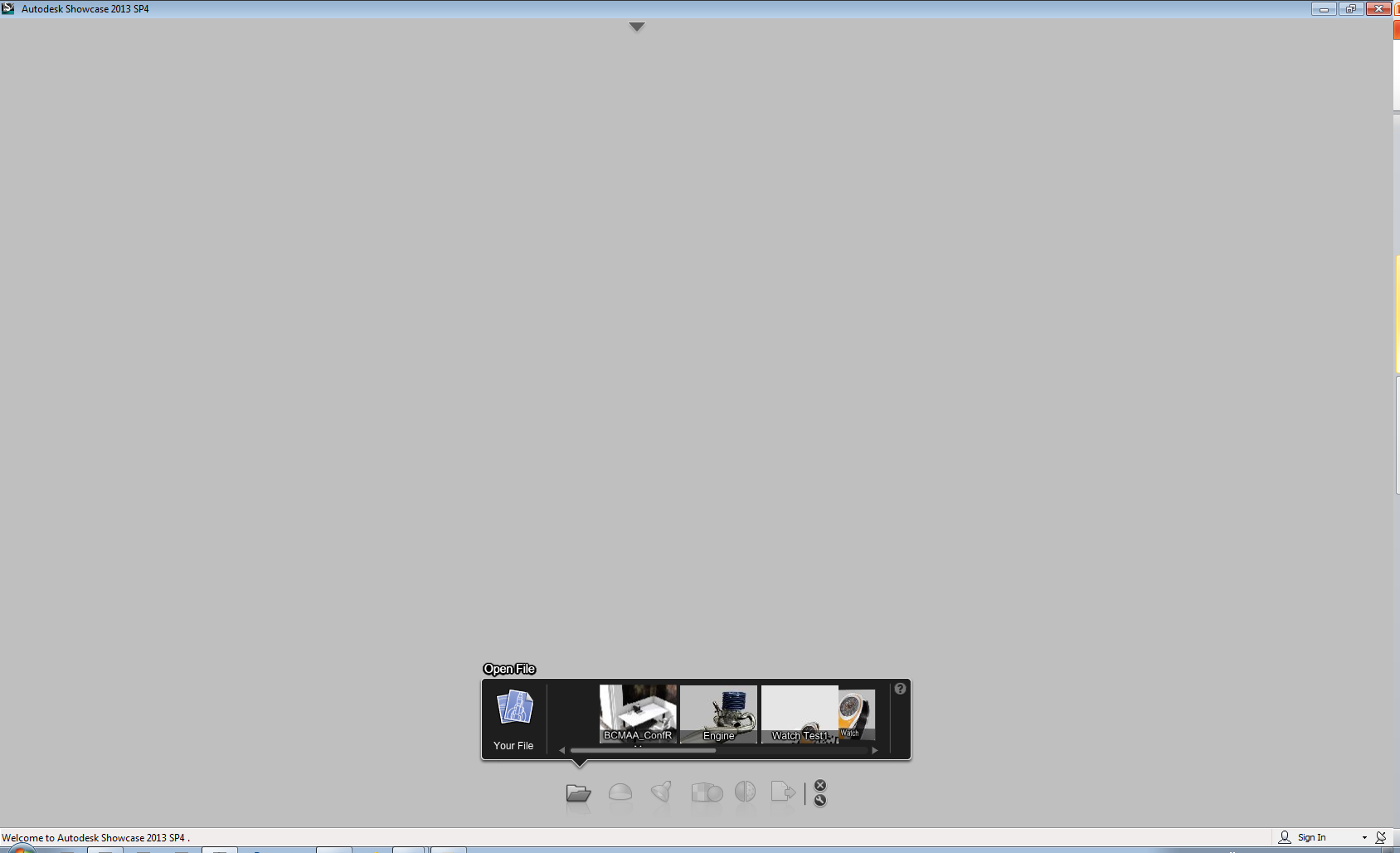 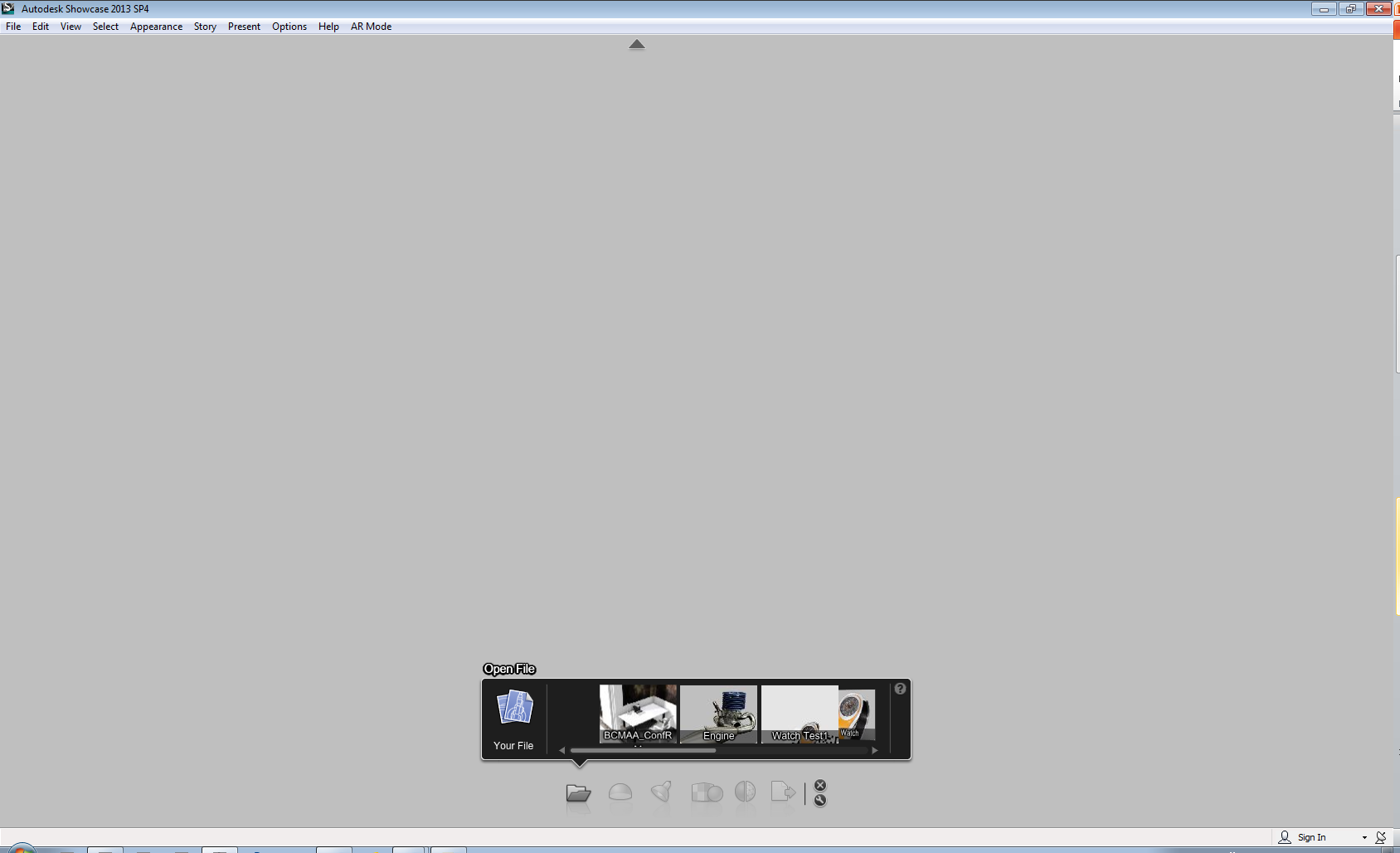 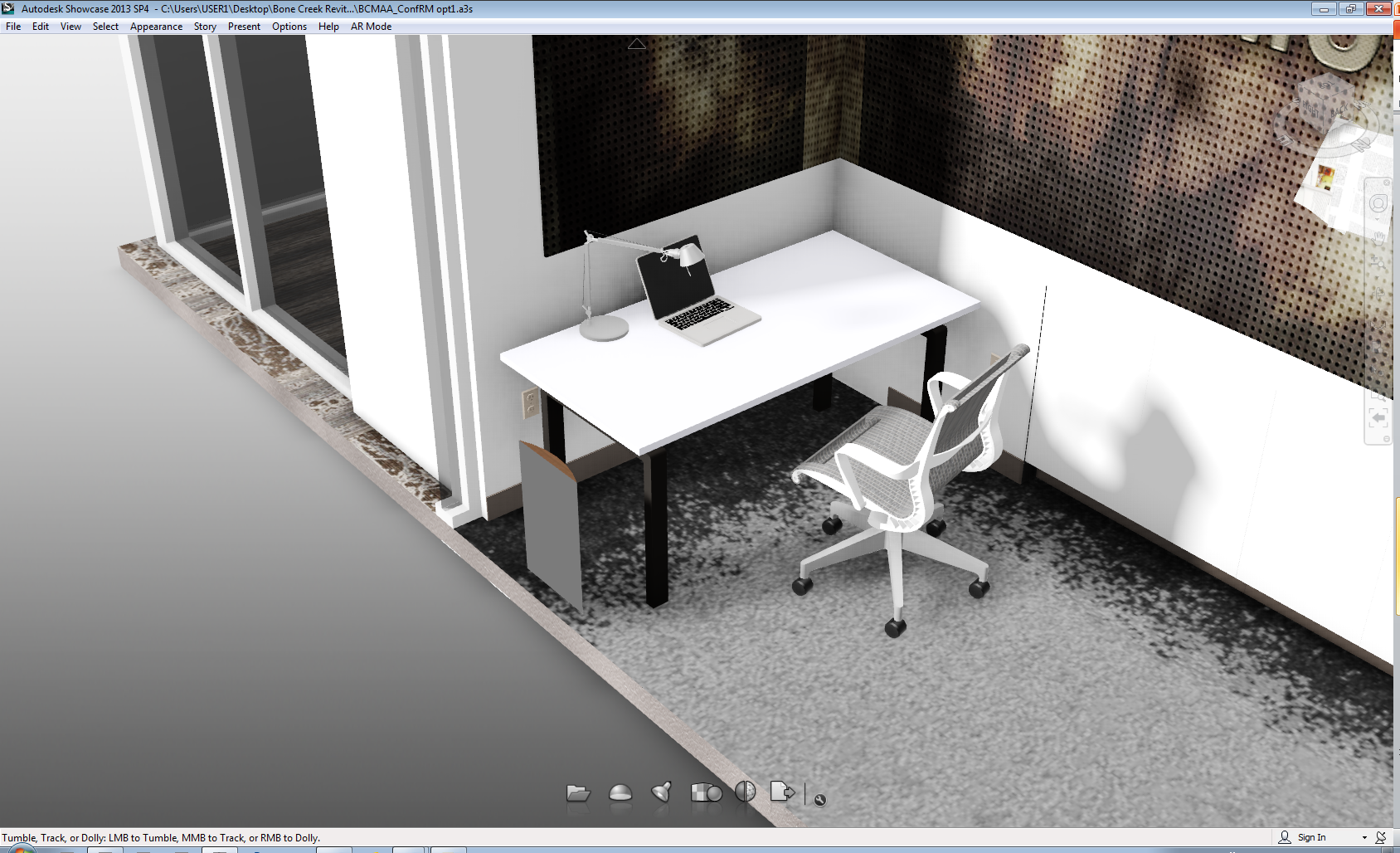 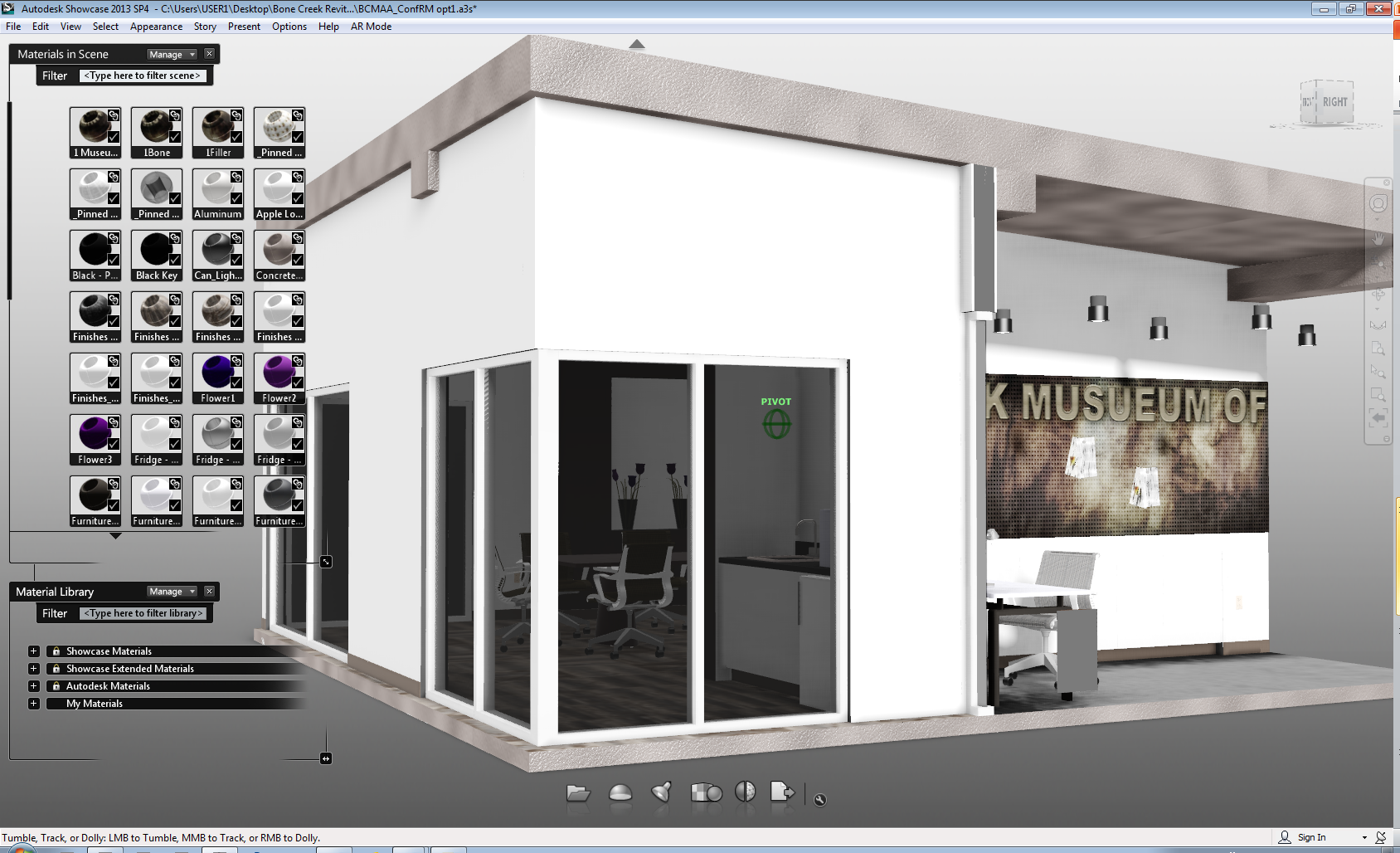 User Menus
Limited Tool bars – Maximum Screen area
File Locations – Quick Menu
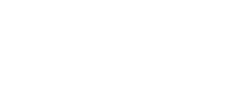 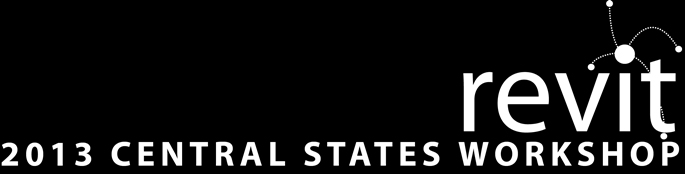 Showcase your Revit Model
4 – User Interface
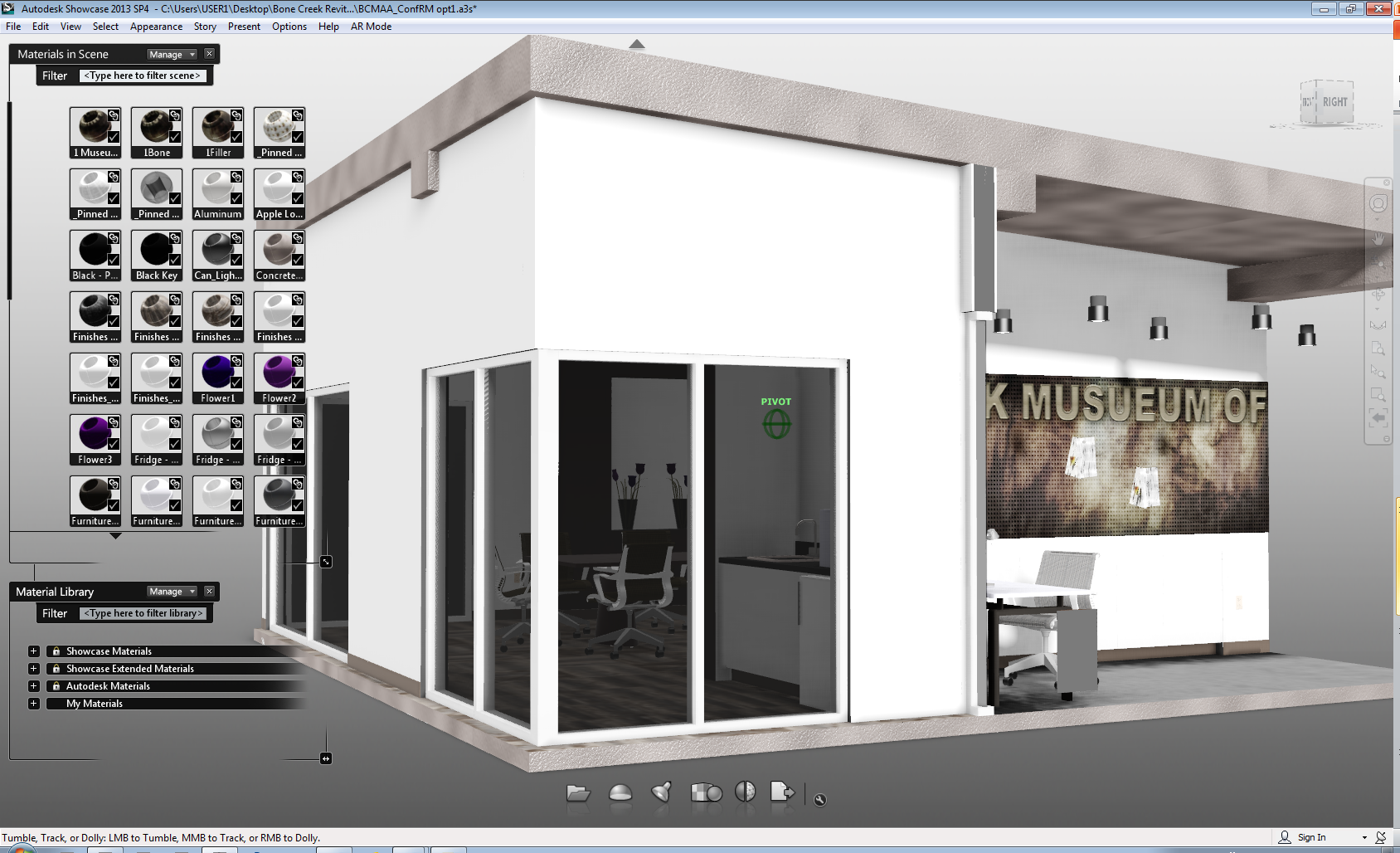 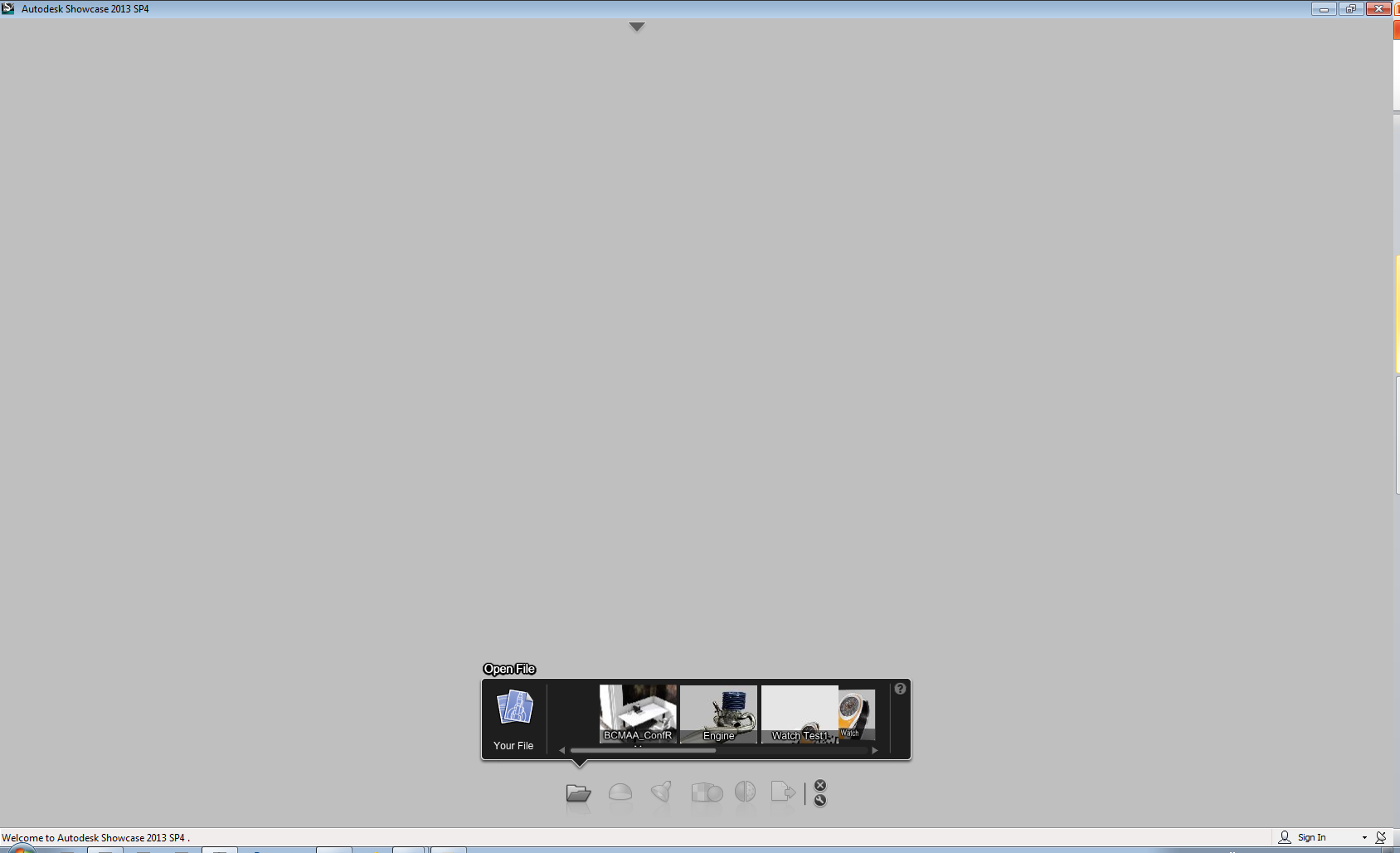 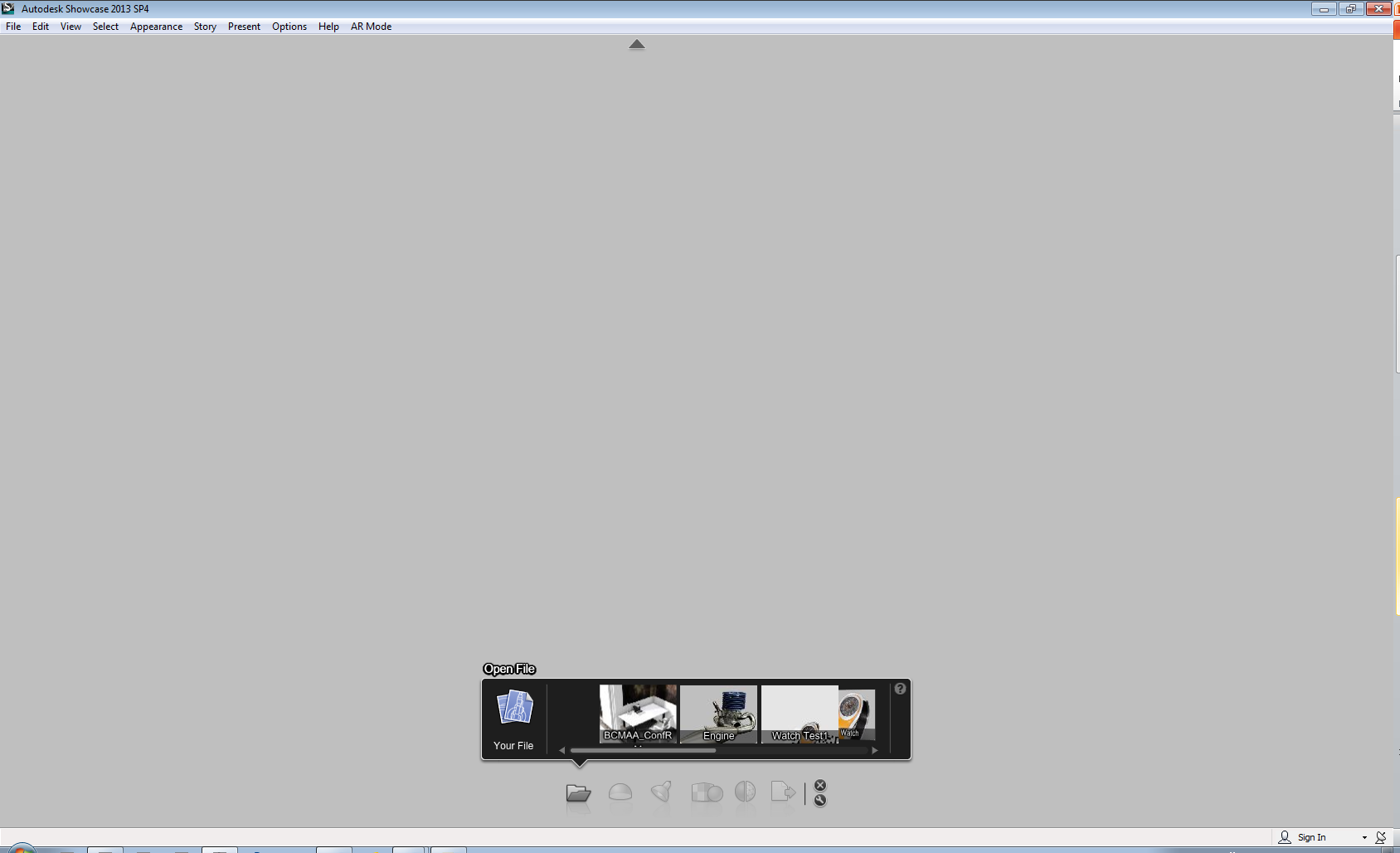 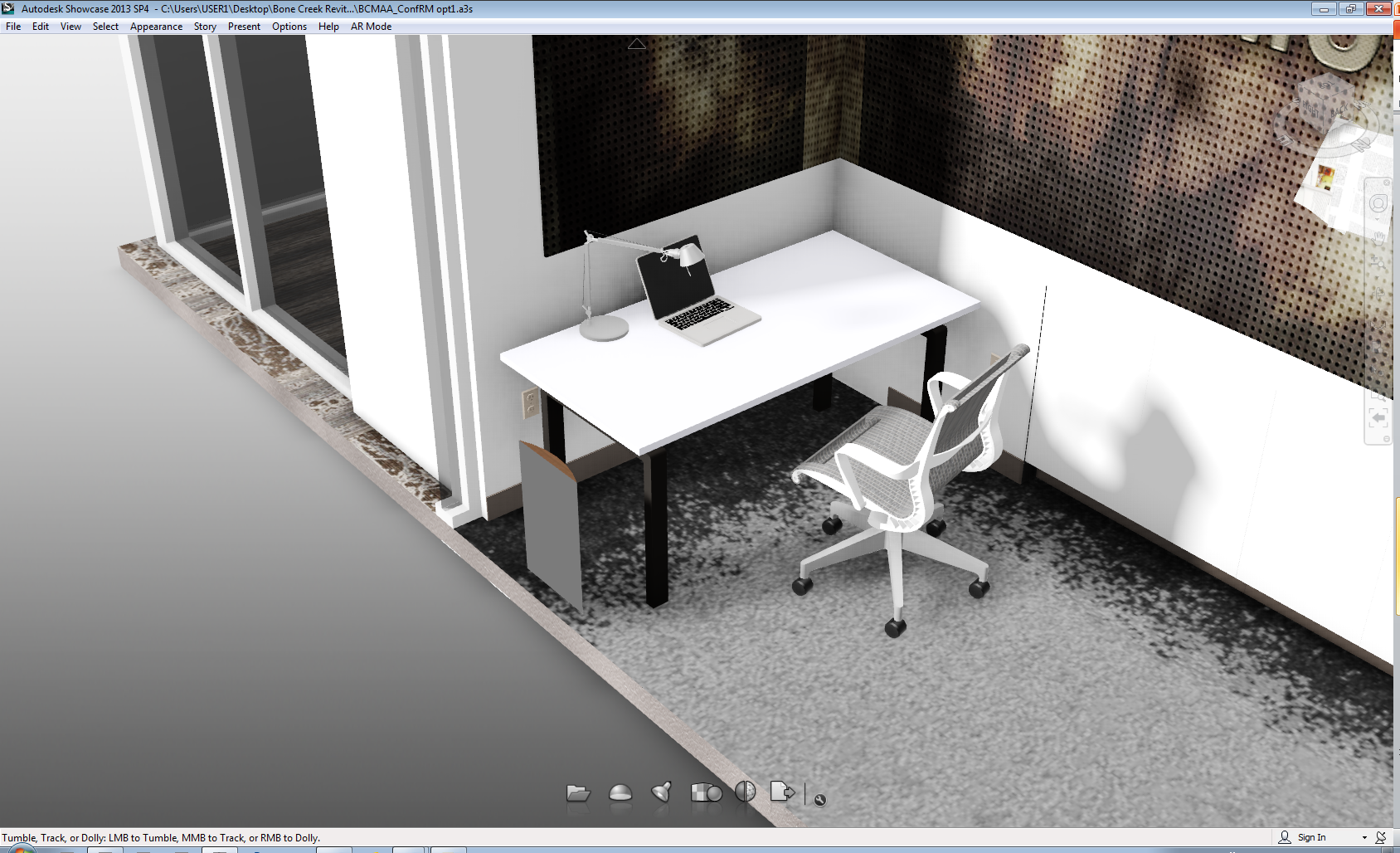 User Menus
Limited Tool bars – Maximum Screen area
File Locations – Quick Menu
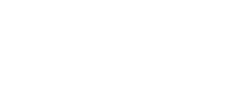 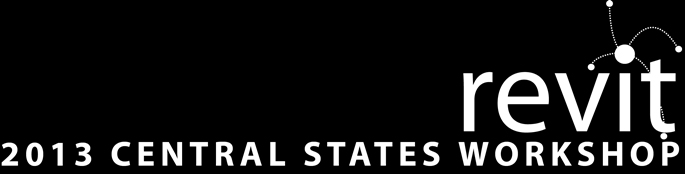 Showcase your Revit Model
4 – User Interface   - Visual Display Settings
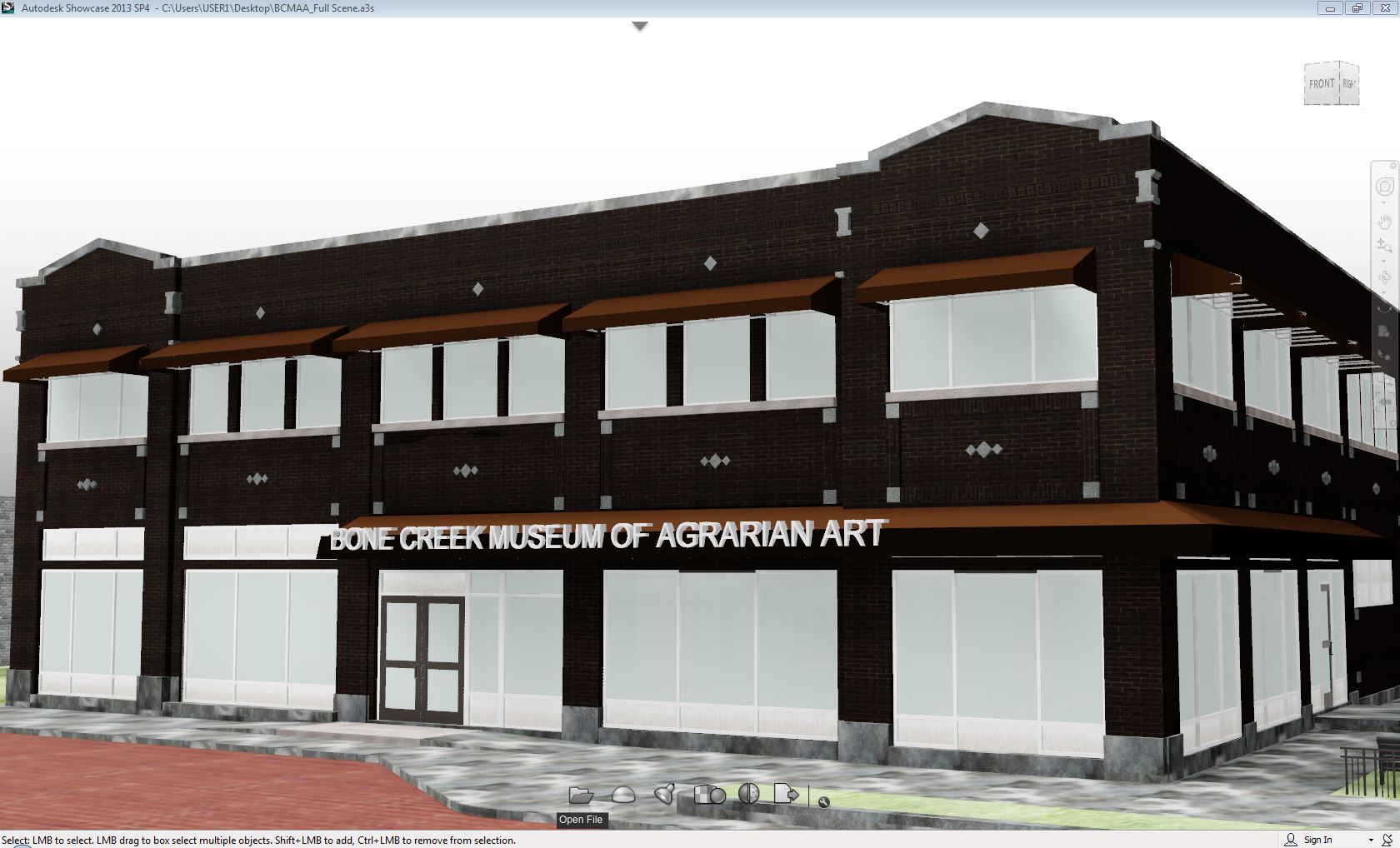 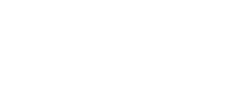 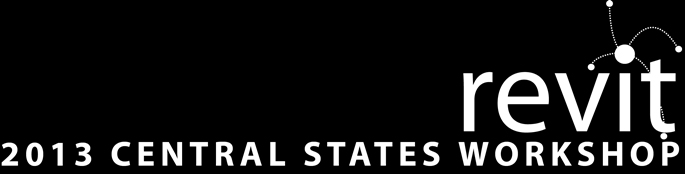 Showcase your Revit Model
4 – User Interface   - Visual Display Settings
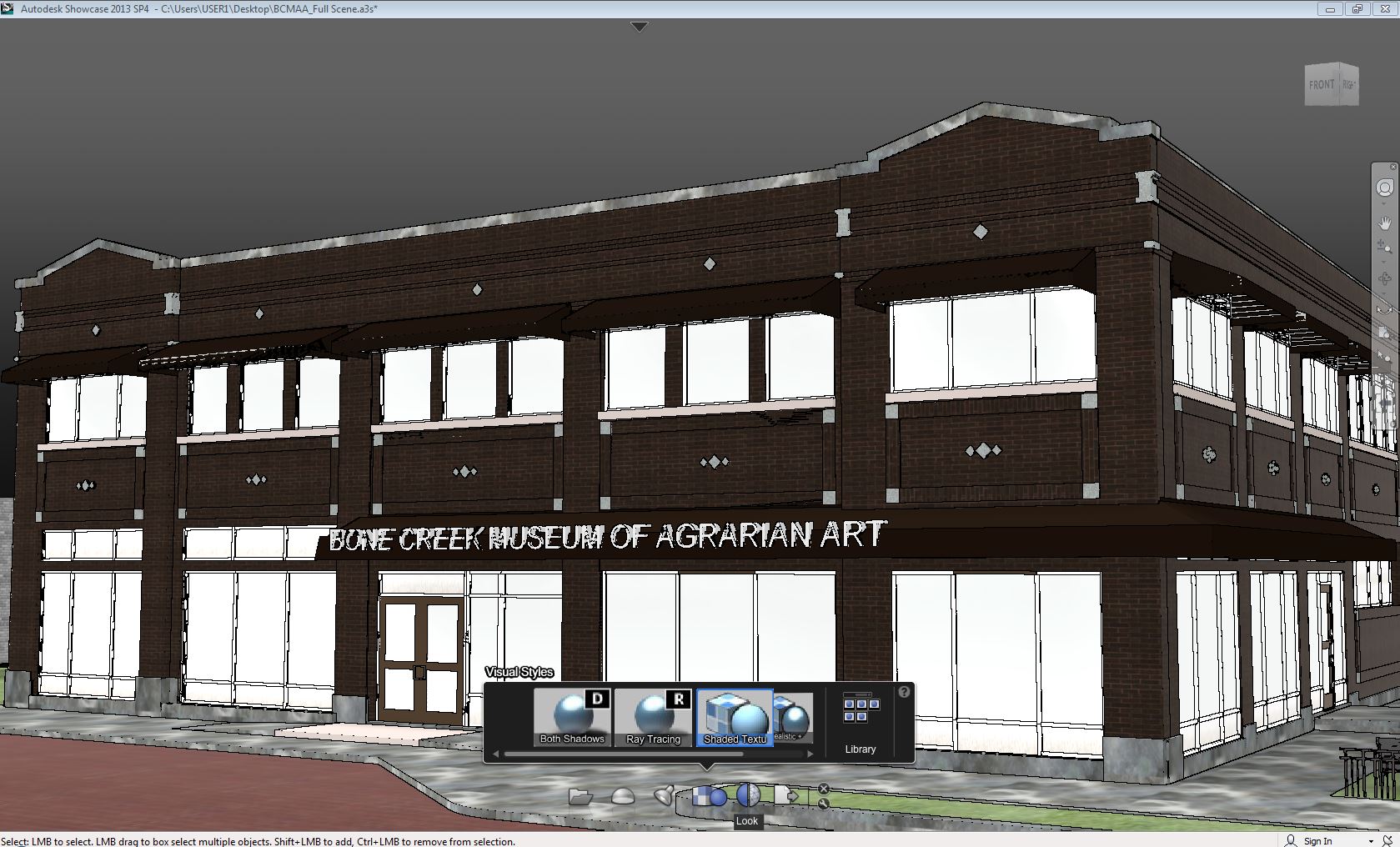 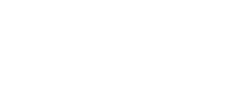 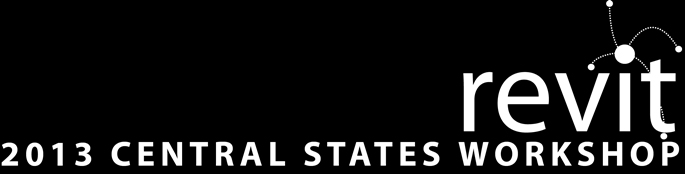 Showcase your Revit Model
4 – User Interface   - Visual Display Settings
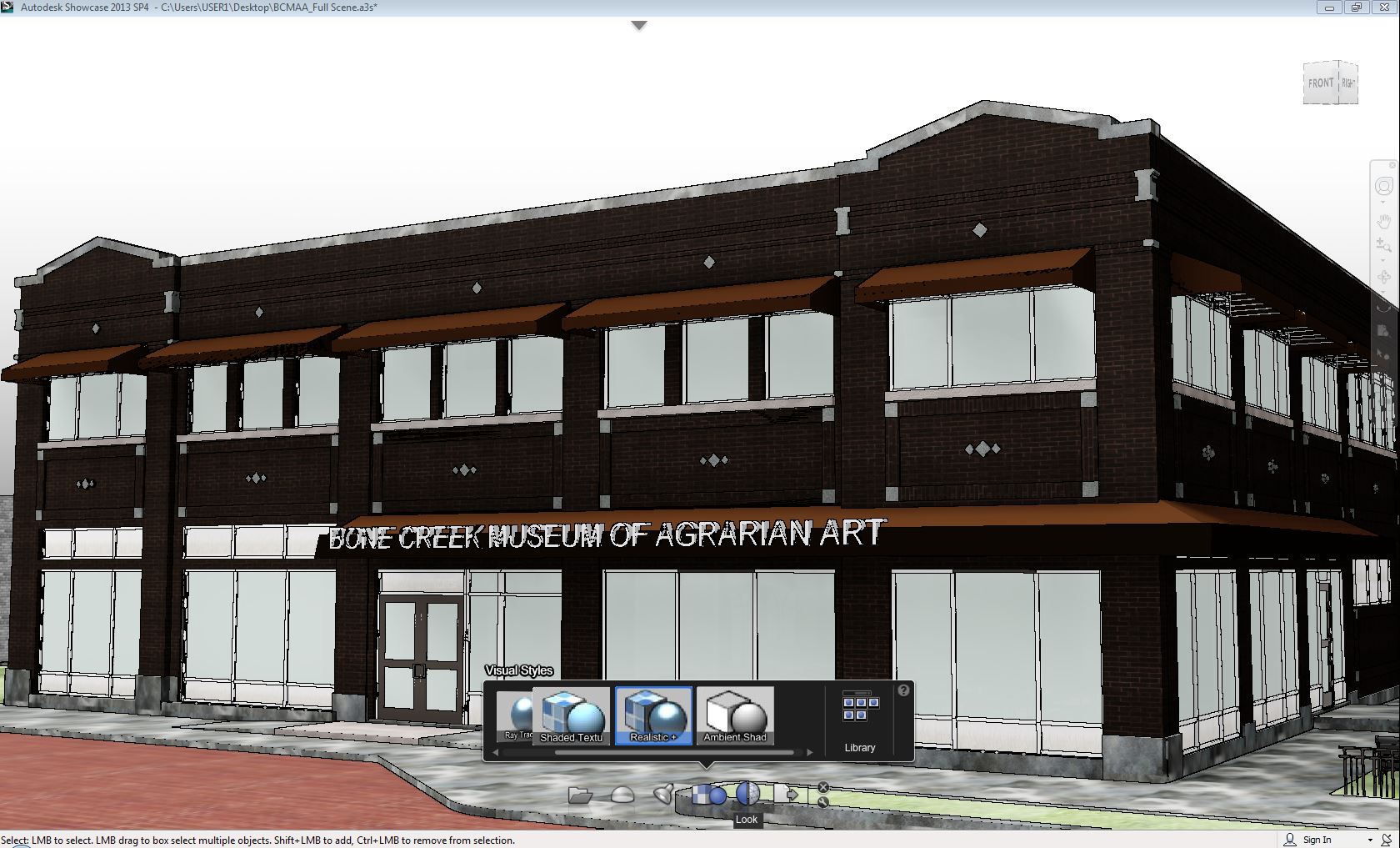 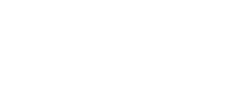 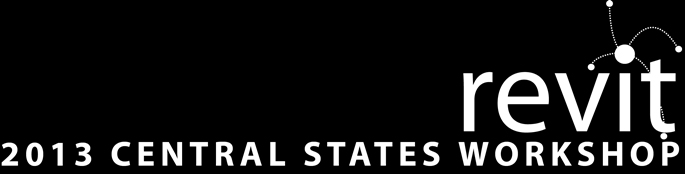 Showcase your Revit Model
4 – User Interface   - Visual Display Settings
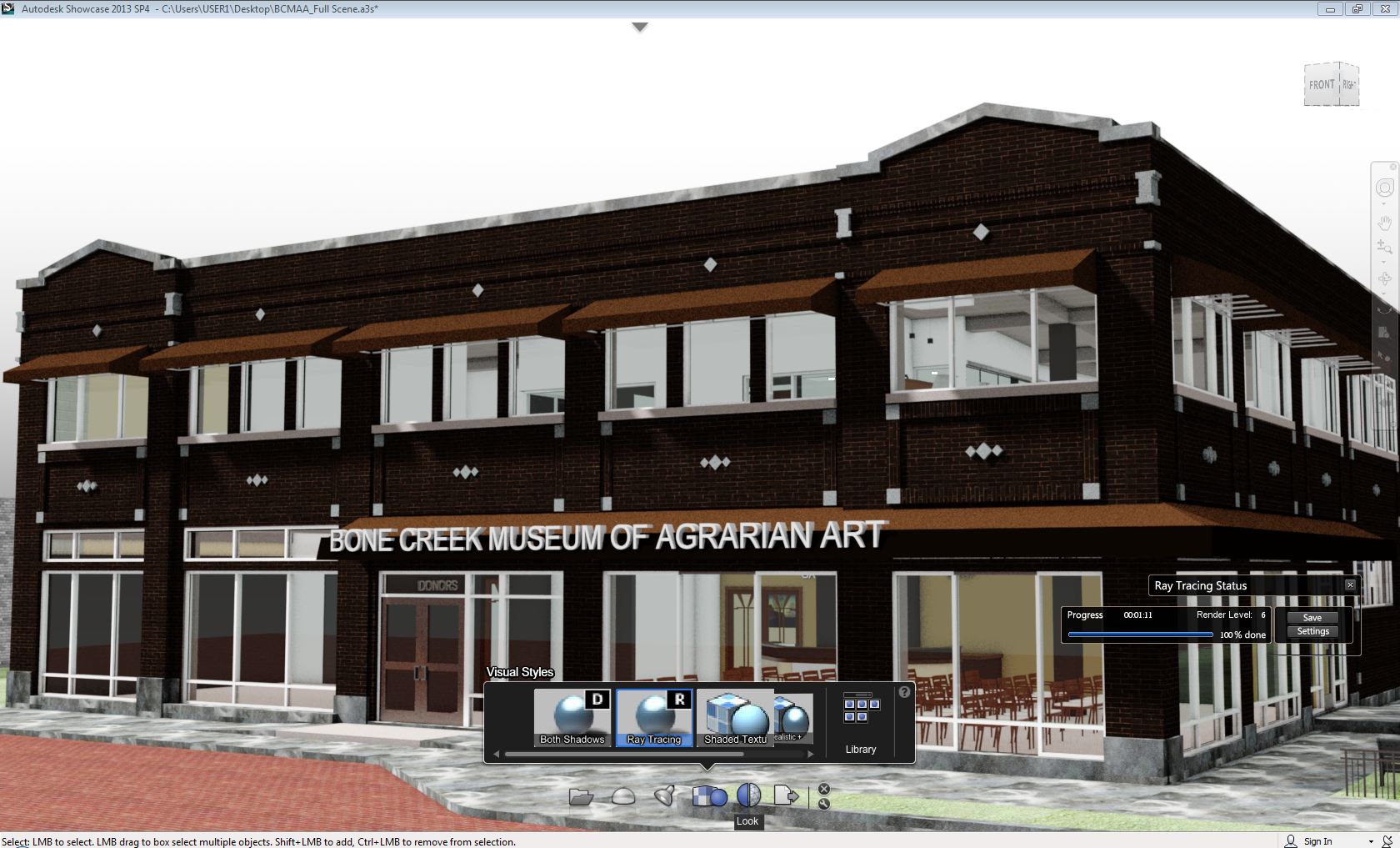 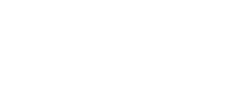 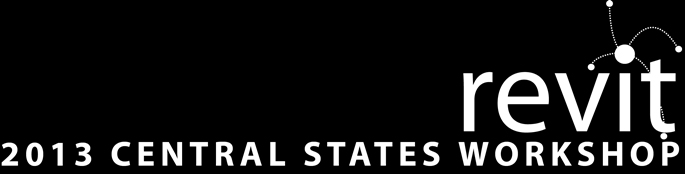 Showcase your Revit Model
5 – Workflow Suites vs. Import/Export FBX

New for 2013 (on subscription) -  Workflow Suites
	- Optimizes use of the current   *.rvt model used per project
	- No other tie-in’s required (file types, menus, materials)
	- No extra files laying around on the server


Previous solution was to export the Revit model as an .FBX (FilmBoX) 
standardized object file and import it directly to Showcase.
This process takes an extra step and will be the workflow I show in this real-project demonstration since marginally more involved.
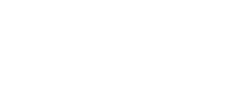 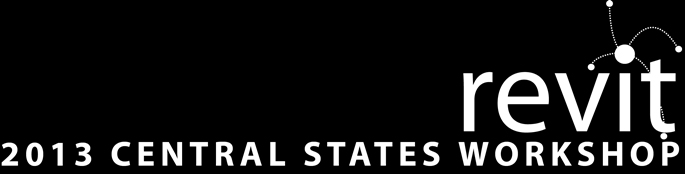 Showcase your Revit Model
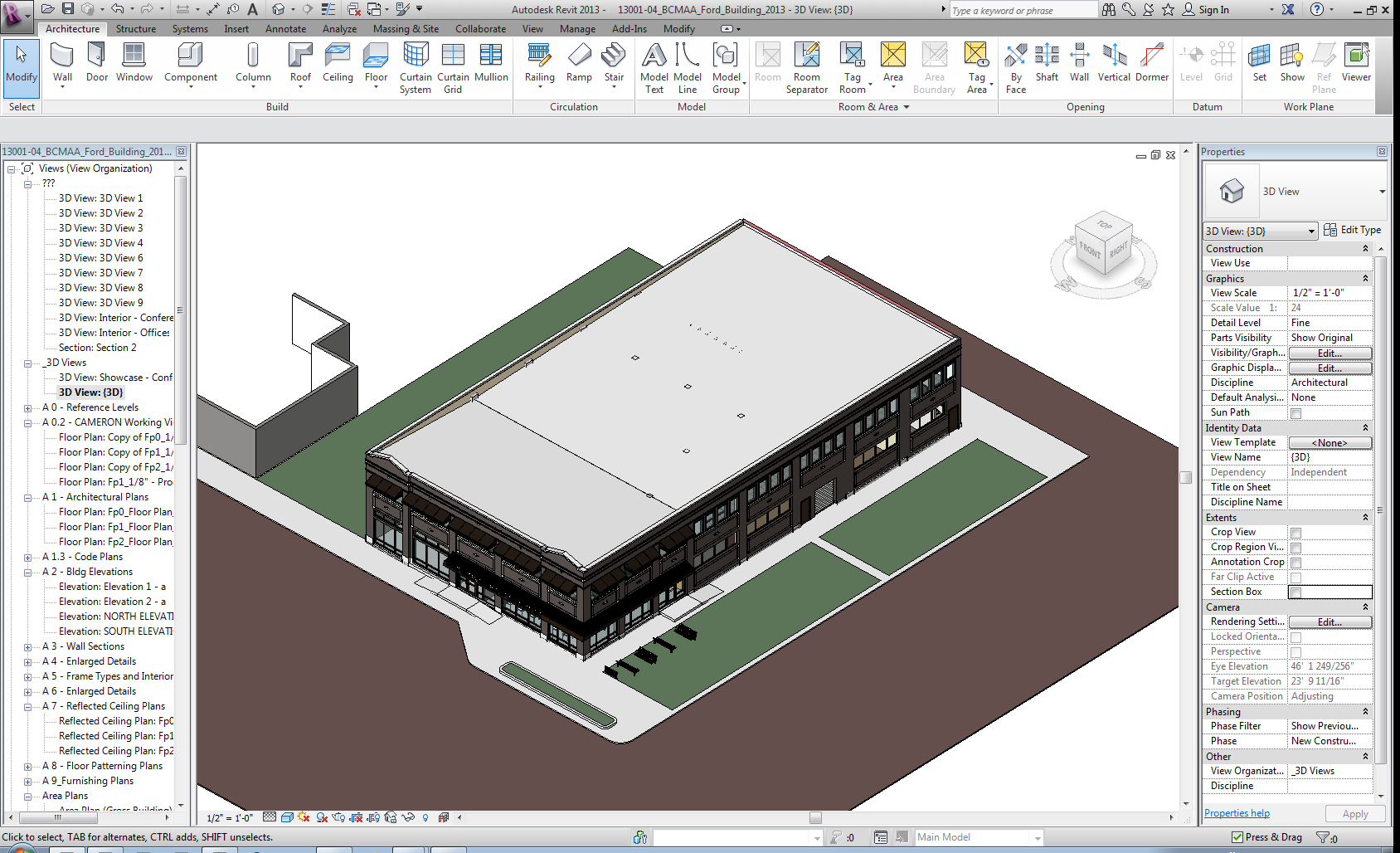 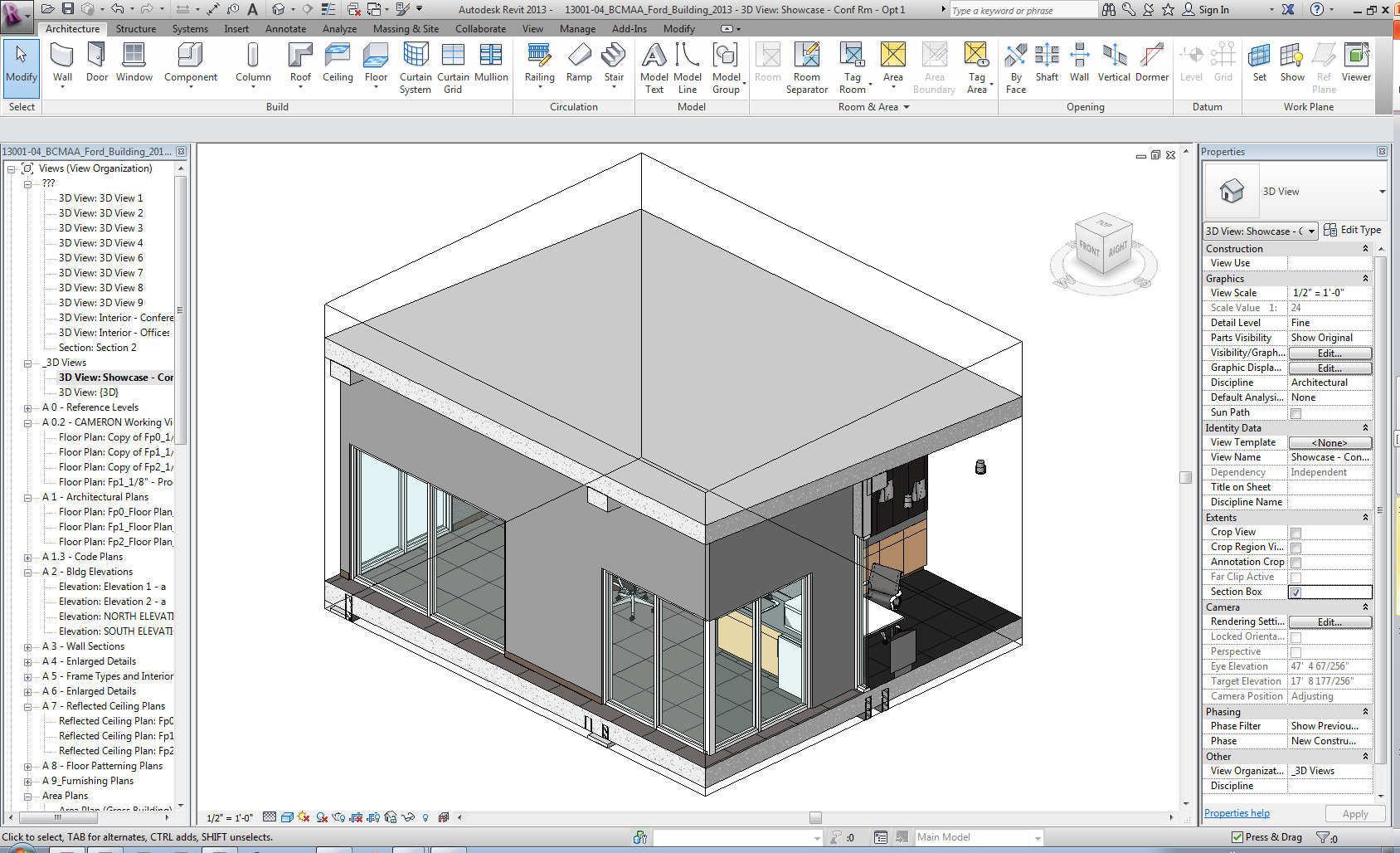 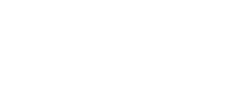 Showcase your Revit Model
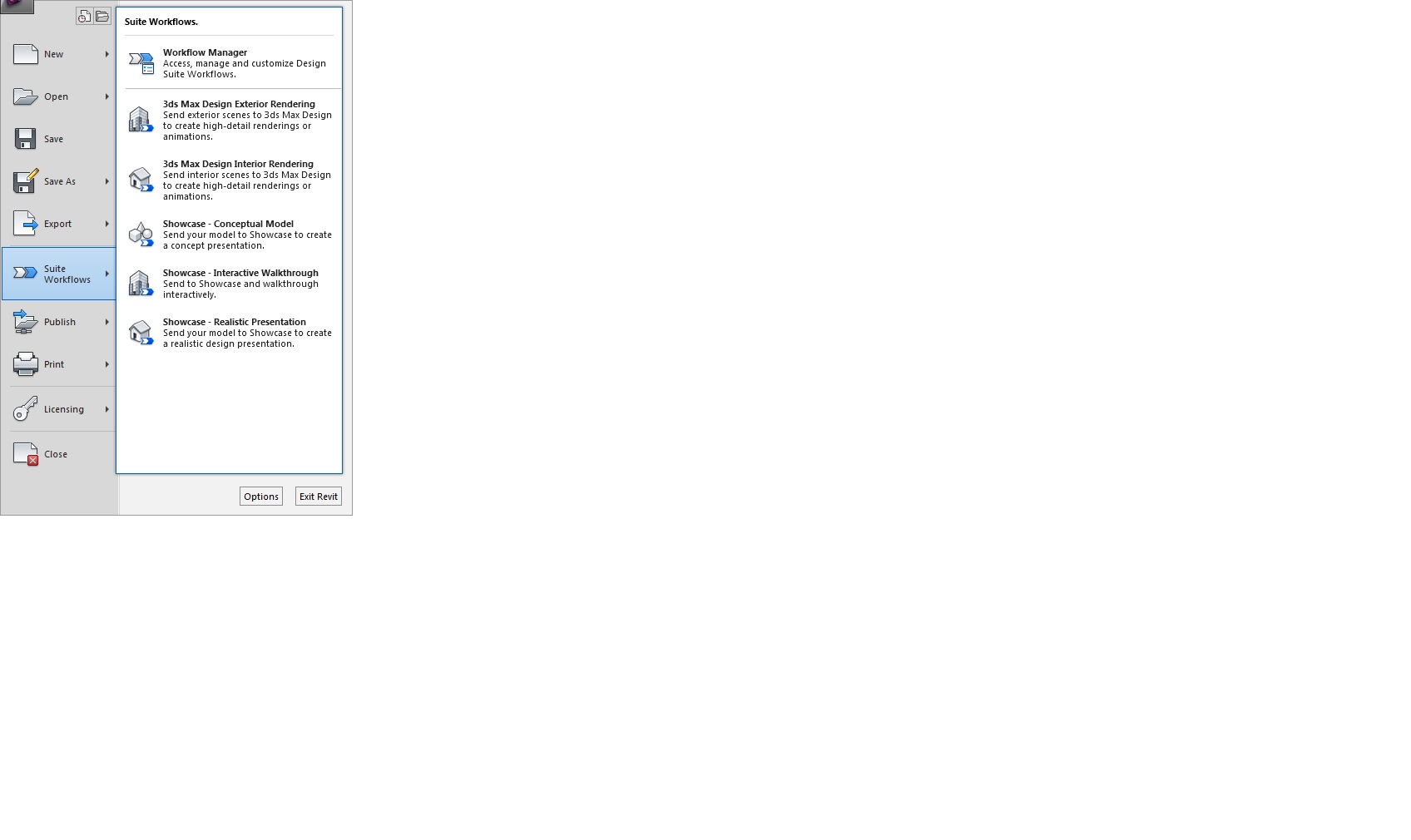 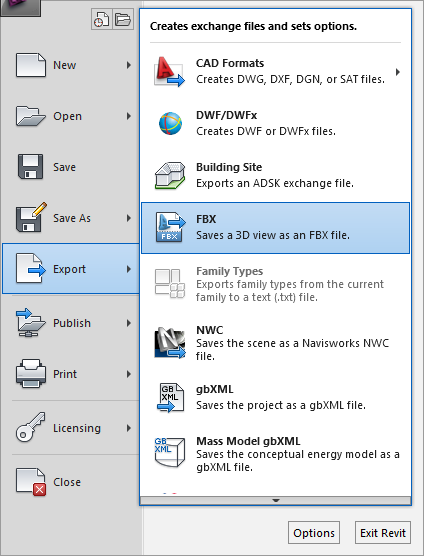 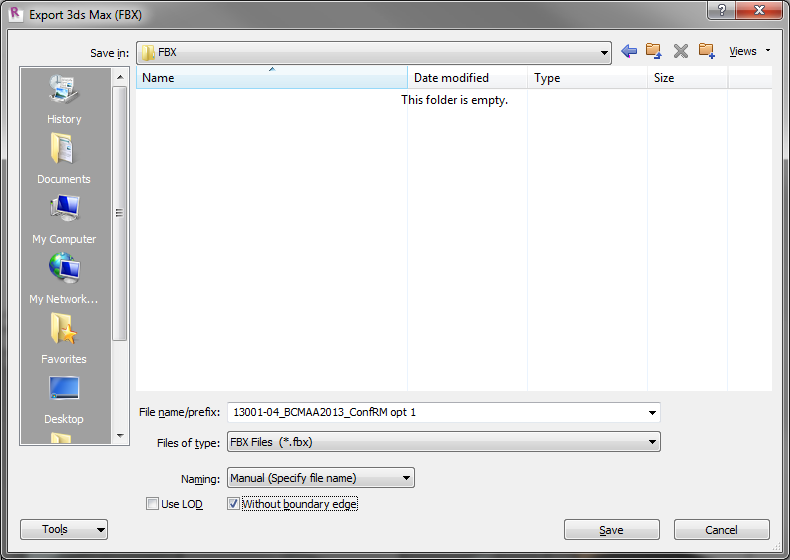 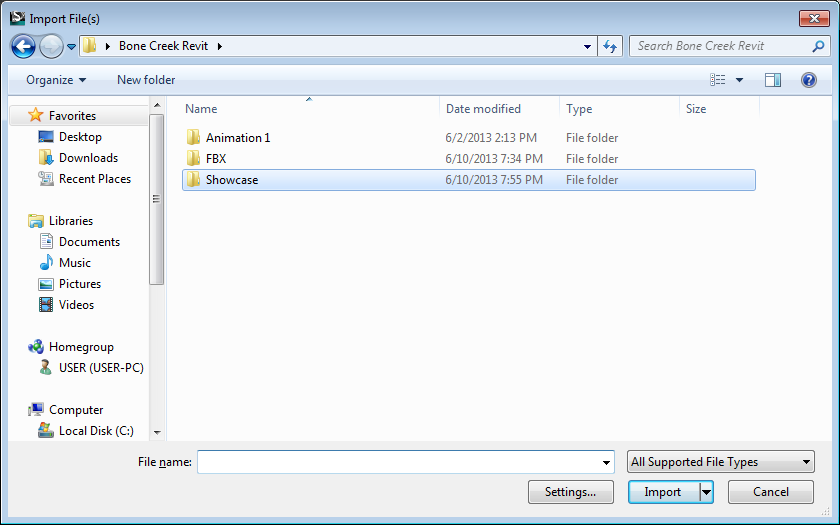 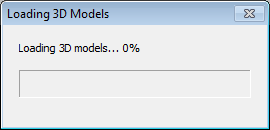 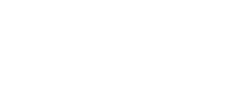 Showcase your Revit Model
6 - Using Showcase with a Revit Model

Minor Pitfalls to avoid:
File naming and locations
Material Selection
Pivot Point Center

Major Pitfalls:
File size
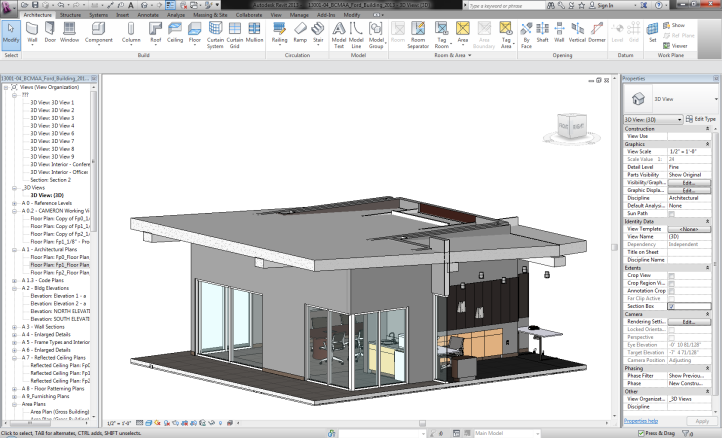 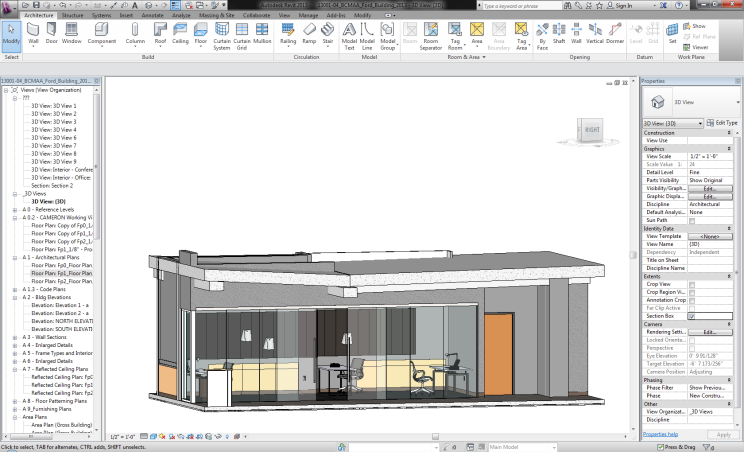 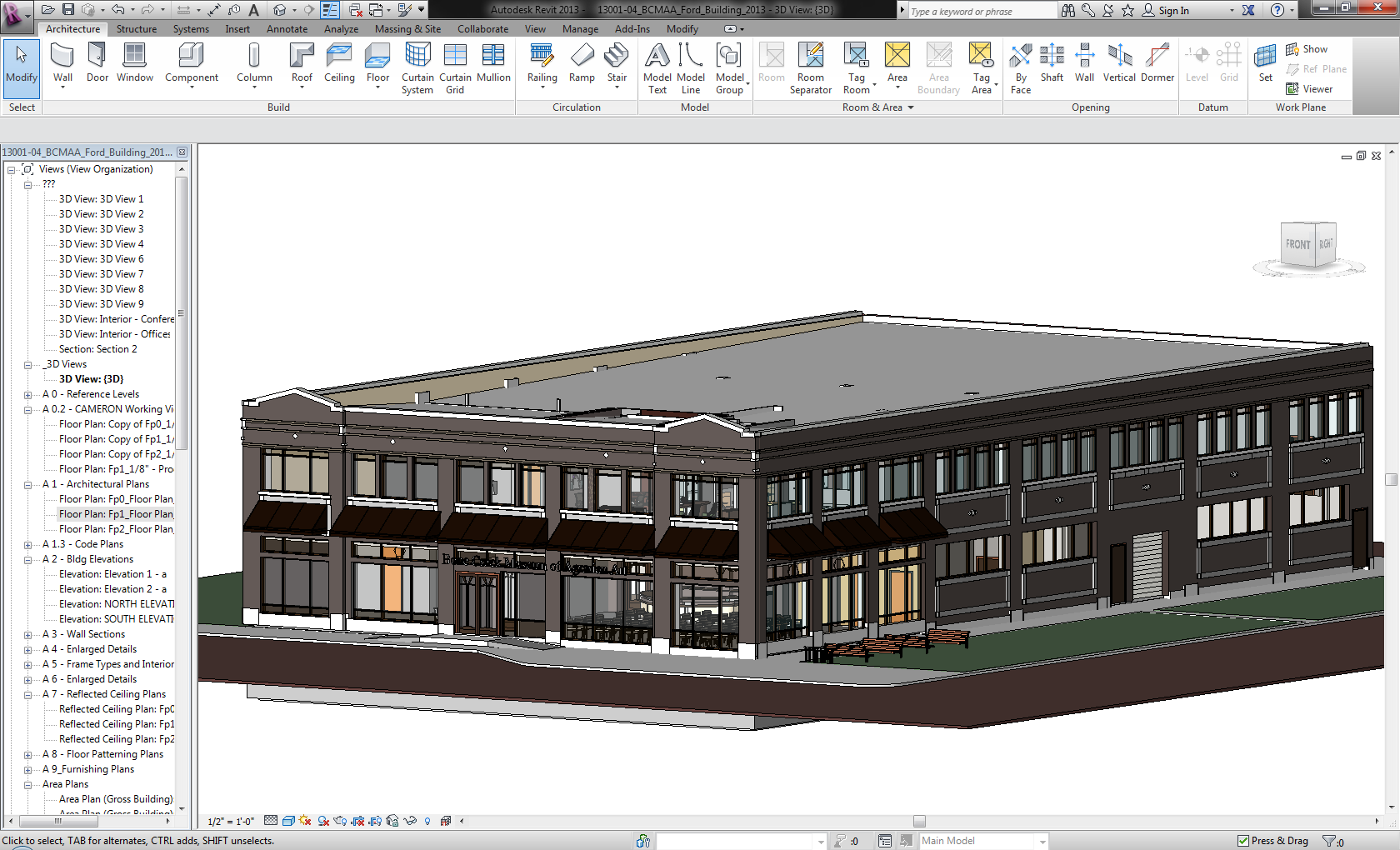 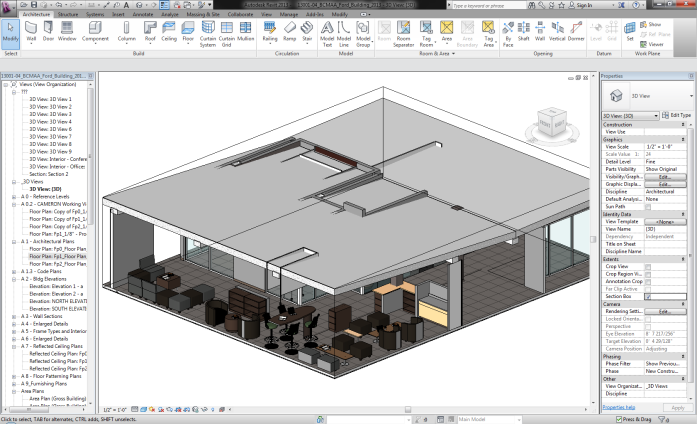 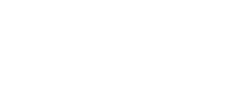 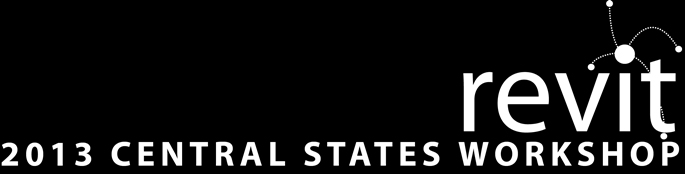 Showcase your Revit Model
6 - Using Showcase with a Revit Model

Major Pitfalls:
File size

70Mb Revit model translates into about the largest file you would want to export to Showcase 2013 or 2014.

Fortunately, in this demonstration I’ve shown how to piece out the model into smaller sections resulting in 10Mb – 40Mb files.
Specs:
Dell T5500 with  2 – Xeon X5520 (2.26Ghz-2.53Ghz Turbo) Quad Core (16 Threads)
12Gb – 1067Mhz DRAM
Nvidia Quadro 600 – 1Gb Video Card
320Gb – WD Caviar Blue 10K hard-drive
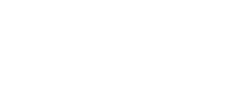 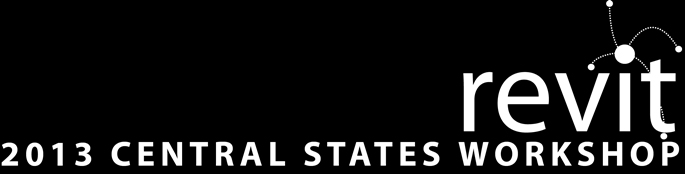 Showcase your Revit Model
7 – Visual Demonstration
View 3D Revit – Export to Showcase – Begin presentation methods

	Showcase Workflow Demonstration
PLUS Bonus Video if time permits about converting Revit to Sketchup for use in 
Showcase 
Keeping a current model for in-office Sketchup Users

             In under 5 minutes!
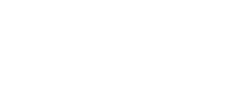 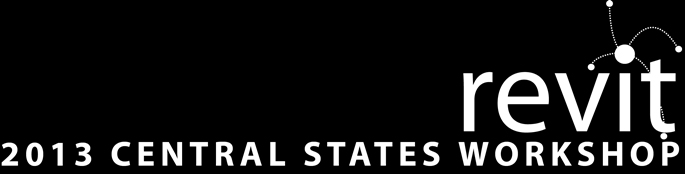 Showcase your Revit Model
Thank you!

Questions, Comments?

We’ve covered a lot of material, so please feel free to ask about anything I’ve shown here today.  
Revit, Showcase, exporting, design alternatives, Sketchup compatibility with Showcase.
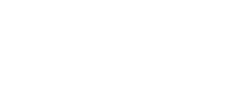 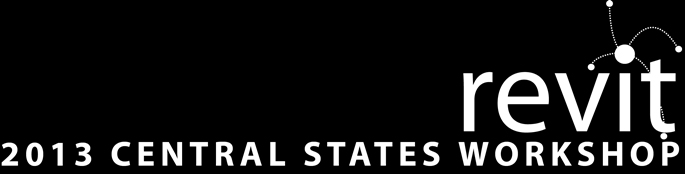 Goodbye 2D, Hello 4D